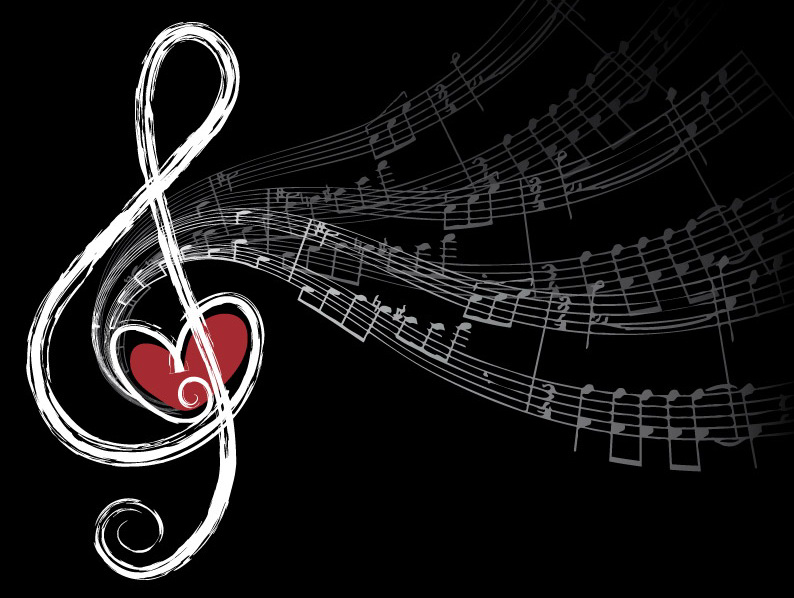 Лазорко Євген 
Миронович
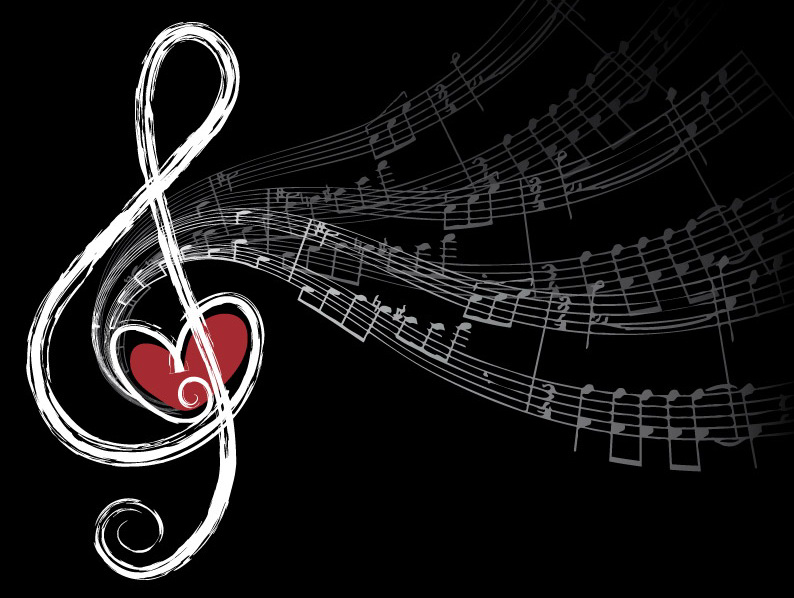 НАЙРОЗУМНІШИЙ
Інтерактивна гра  з музичного мистецтва для учнів  8 класів
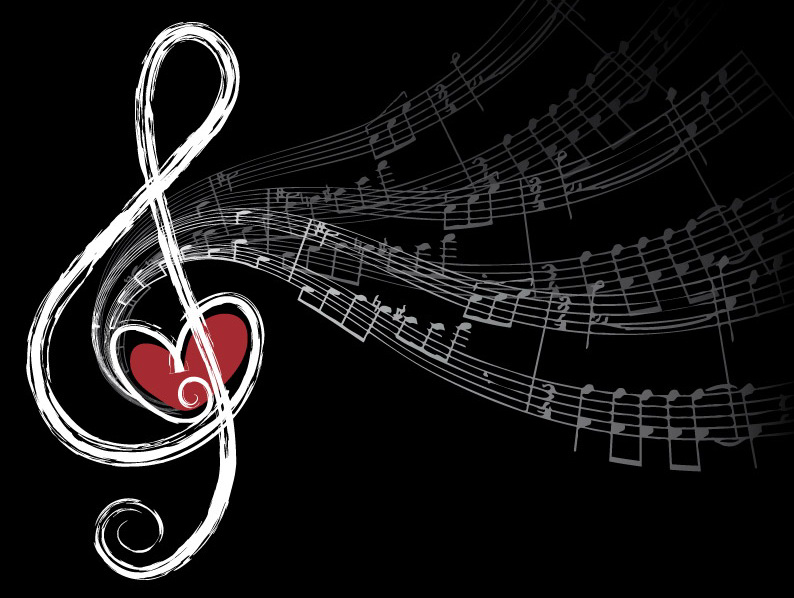 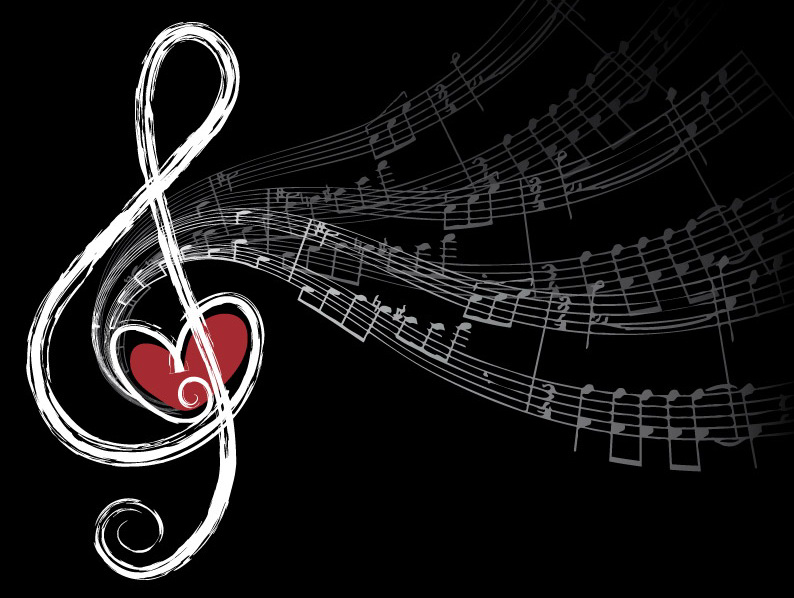 1 ТУР
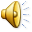 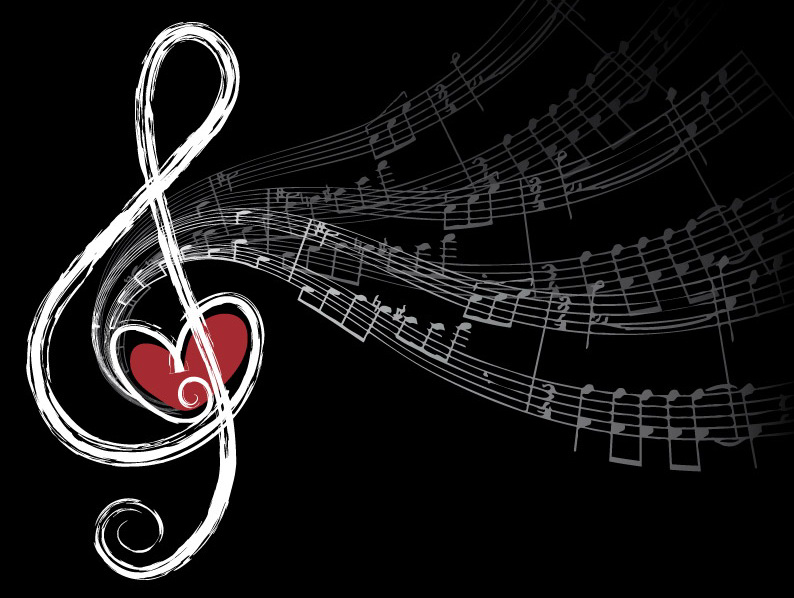 Запитання  1Стиль мистецтва XVII століття
БЛЮЗ
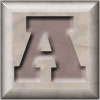 БАРИТОН
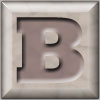 БАРОКО
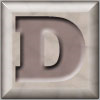 БАРД
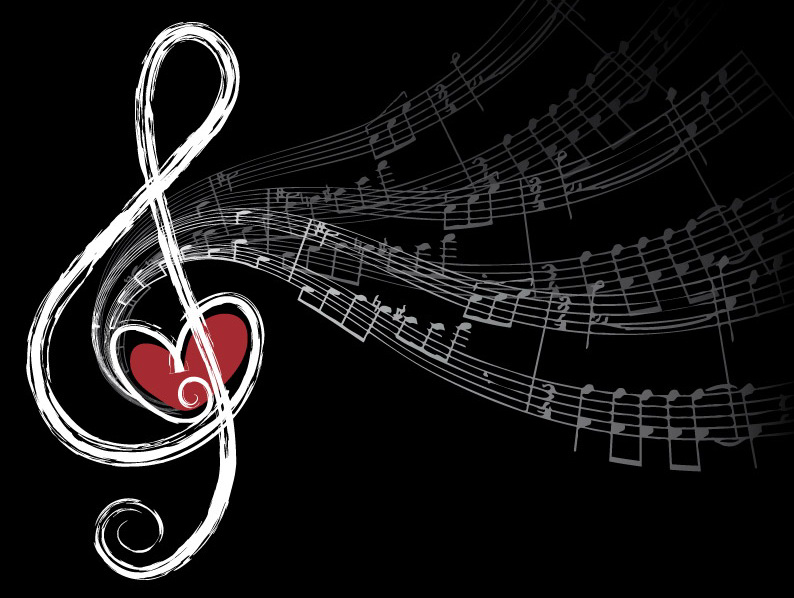 Запитання 2“Моя стежина”,“Пісня про вчительку” написав…
І ШАМО
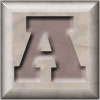 Т. ПЕТРИНЕНКО
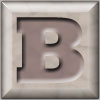 А.ПАШКЕВИЧ
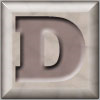 П. МАЙБОРОДА
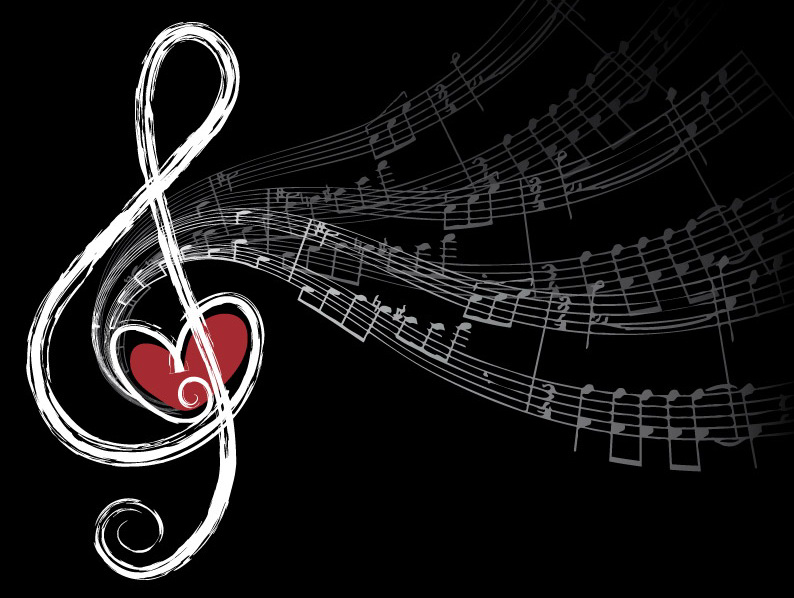 Запитання 3Англія- батьківщина гурту…
САМОЦВІТИ
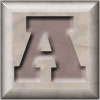 BONY-M
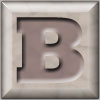 БІТЛЗ
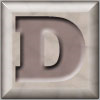 MODERN TALKING
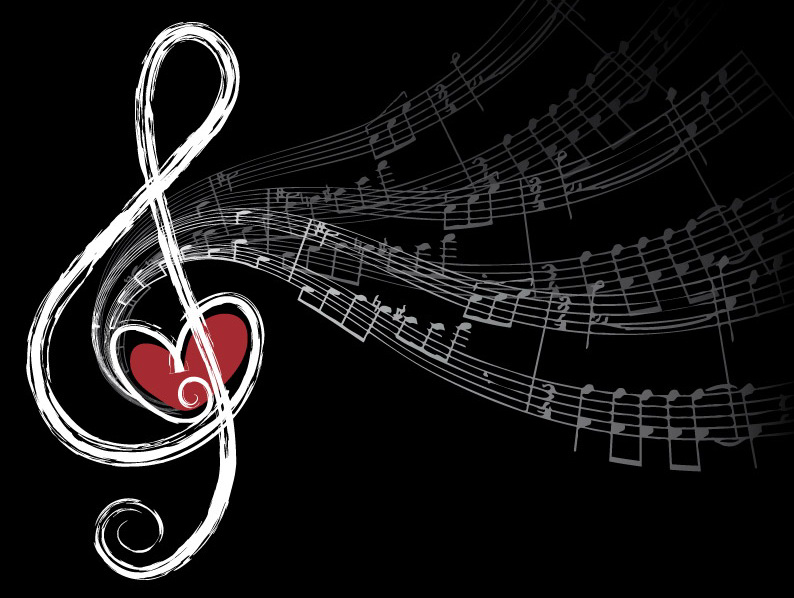 Запитання 4Спірічуелс-це …
ЕПІЧНИЙ ТВІР
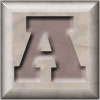 ДУХОВНА ПІСНЯ
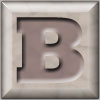 ЗАСІБ ВИРАЗНОСТІ
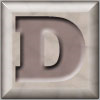 СОЛЬНА ПІСНЯ
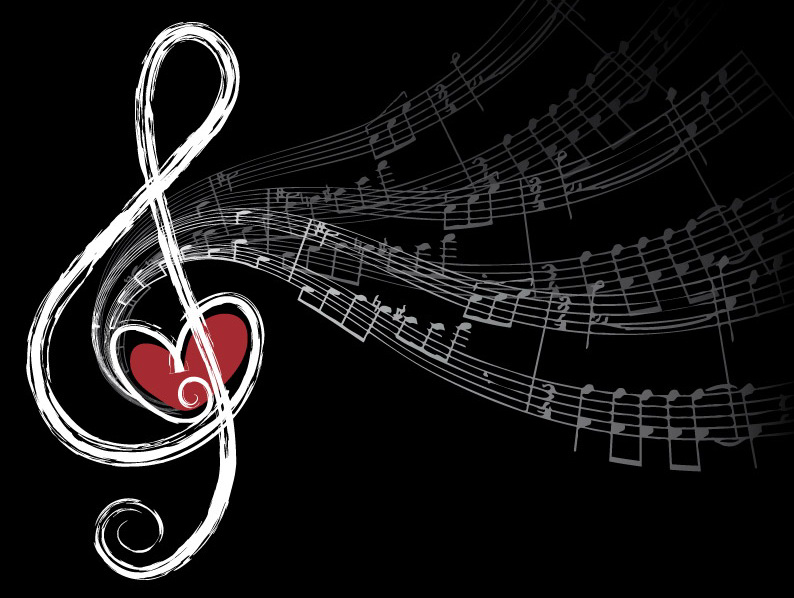 Запитання 5Скільки частин є у класичній симфонії?
2
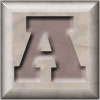 3
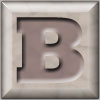 4
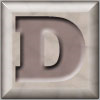 5
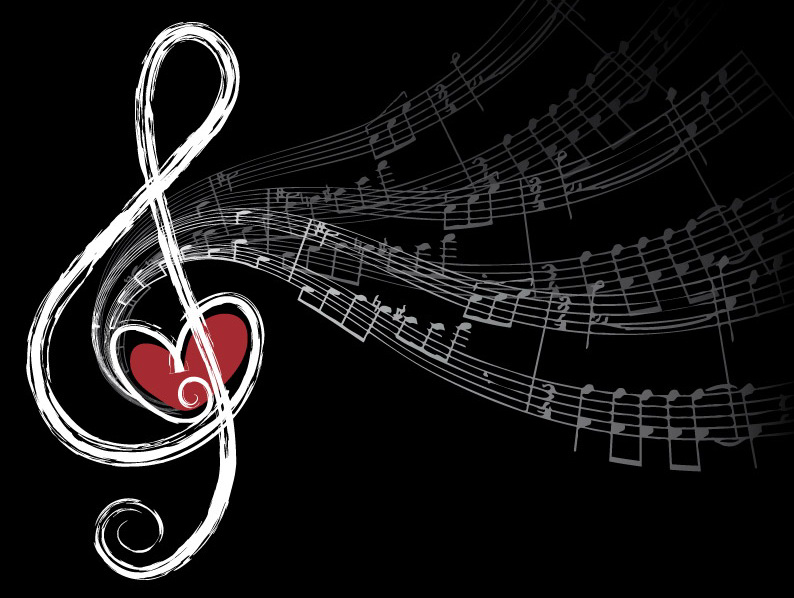 Запитання 6Австрійський композитор, в творчості якого остаточно утвердилася класична сонатна форма
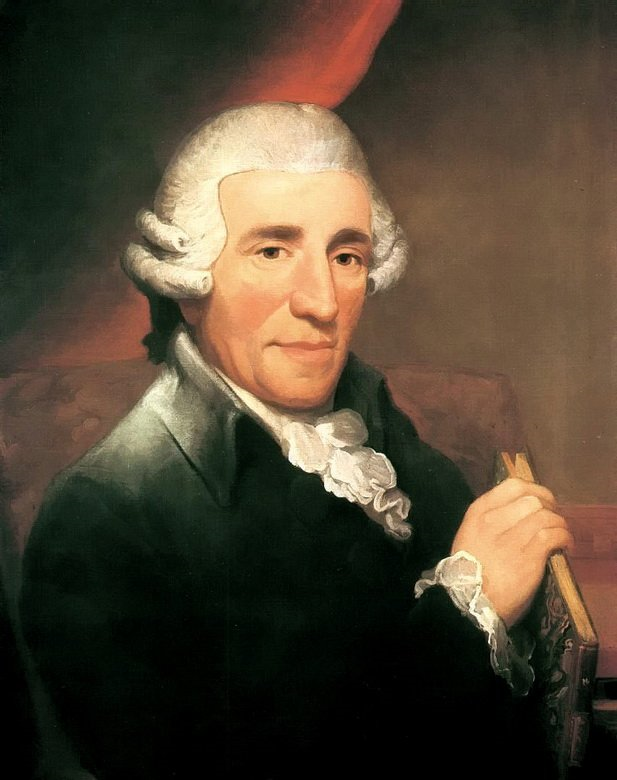 ГАЙДН
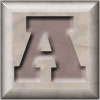 МОЦАРТ
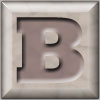 ГЛЮК
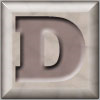 БЕТХОВЕН
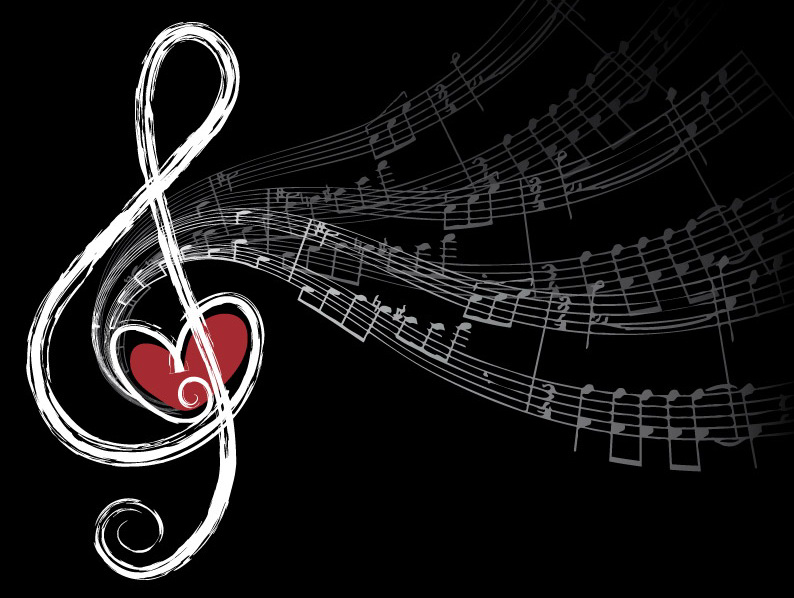 Запитання 7Батьківщиною джазу є…
УКРАЇНА
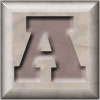 ФРАНЦІЯ
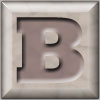 АМЕРИКА
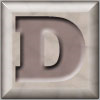 ПОЛЬЩА
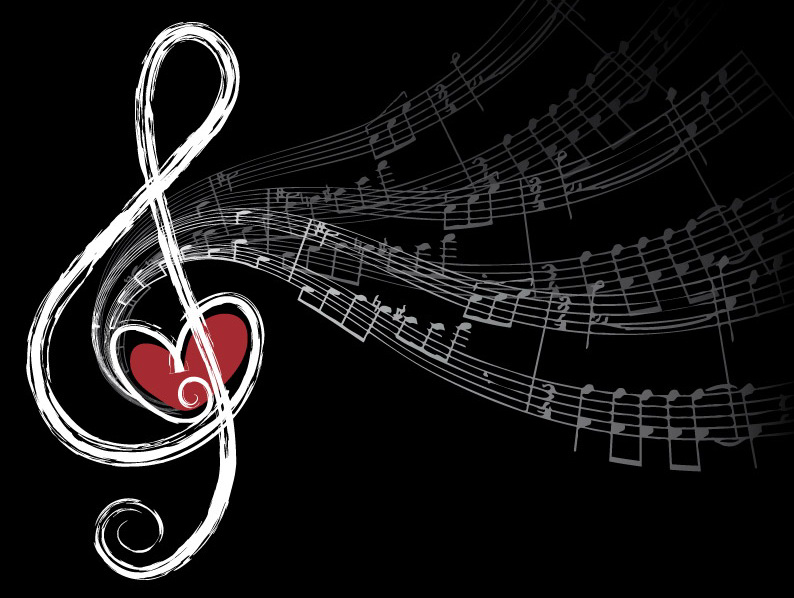 Запитання  8 Сонату №14 («Місячну») написав…
ШОСТАКОВИЧ
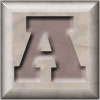 БЕТХОВЕН
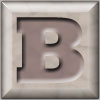 ГРІГ
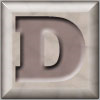 МОЦАРТ
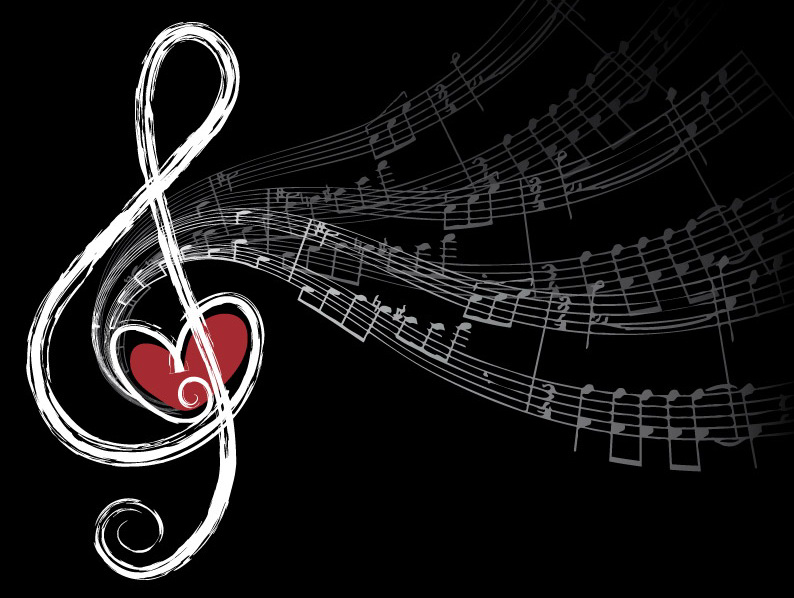 Запитання 9Для якого календарно-обрядового циклу найбільш характерні величальні пісні?
ЗИМОВОГО
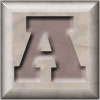 ЛІТНЬОГО
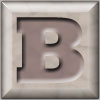 ОСІННЬОГО
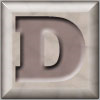 ВЕСНЯНОГО
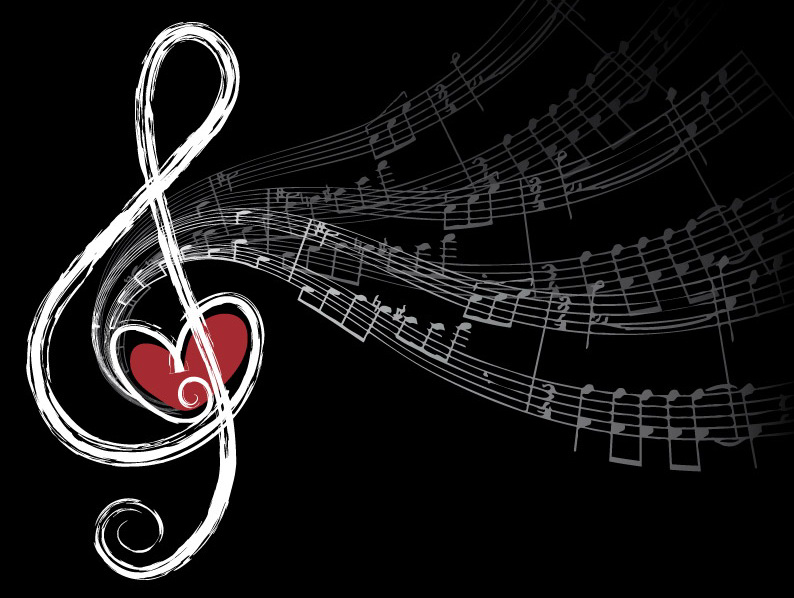 Запитання 10Автором  якої з цих пісень був В. Івасюк ?
ЯСЕНИ
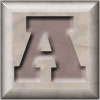 ВОДОГРАЙ
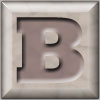 КИЄВЕ МІЙ
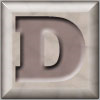 МОЯ СТЕЖИНА
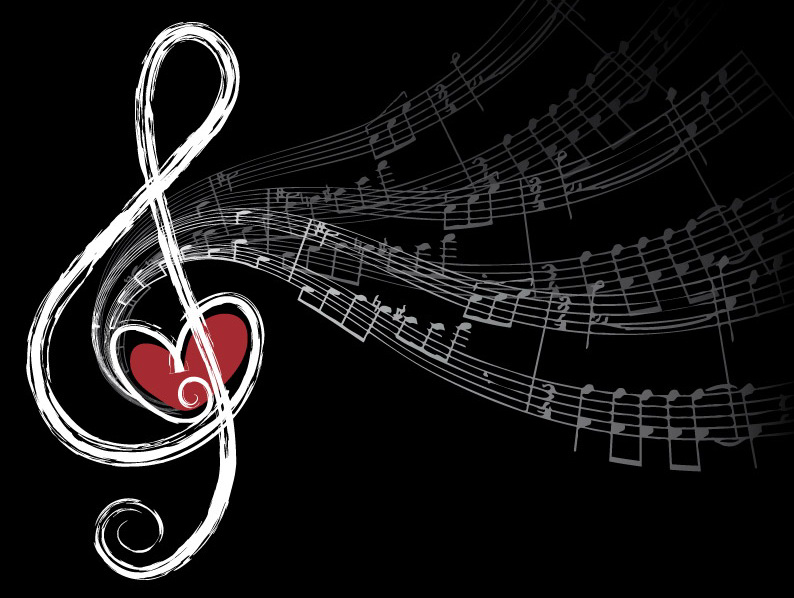 Запитання  11Народна і сучасна французька естрадна пісня…
БЛЮЗ
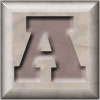 ШАНСОН
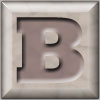 СЕРЕНАДА
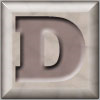 ГОСПЕЛ
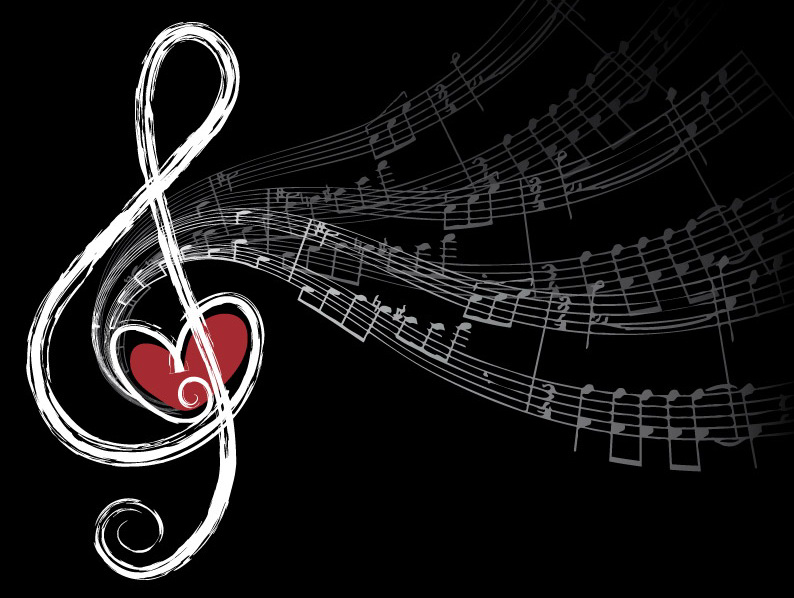 Запитання 12З 1963 року стало дуже популярним писати англійську назву  комахи з помилкою.  Це слово…
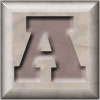 МЕТЕЛИКИ
ДЖМЕЛІ
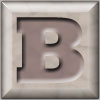 ЖУКИ
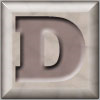 ЦВІРКУНИ
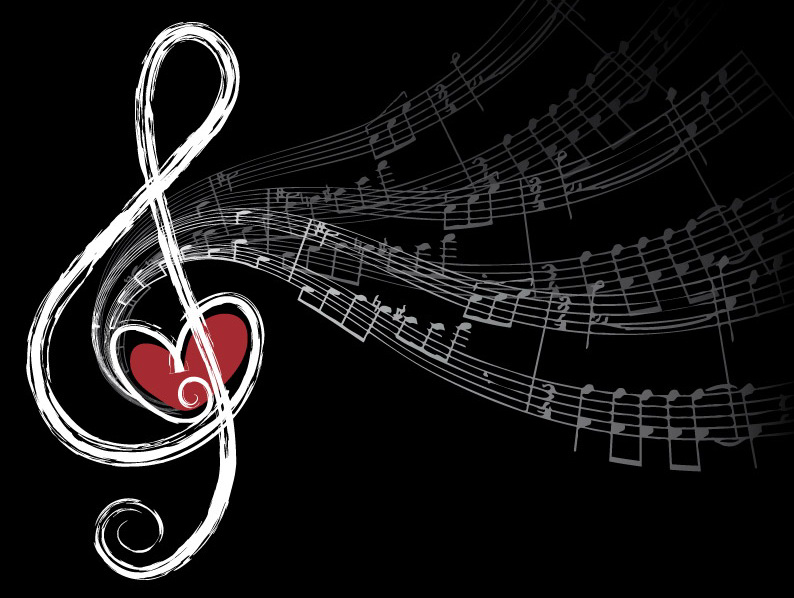 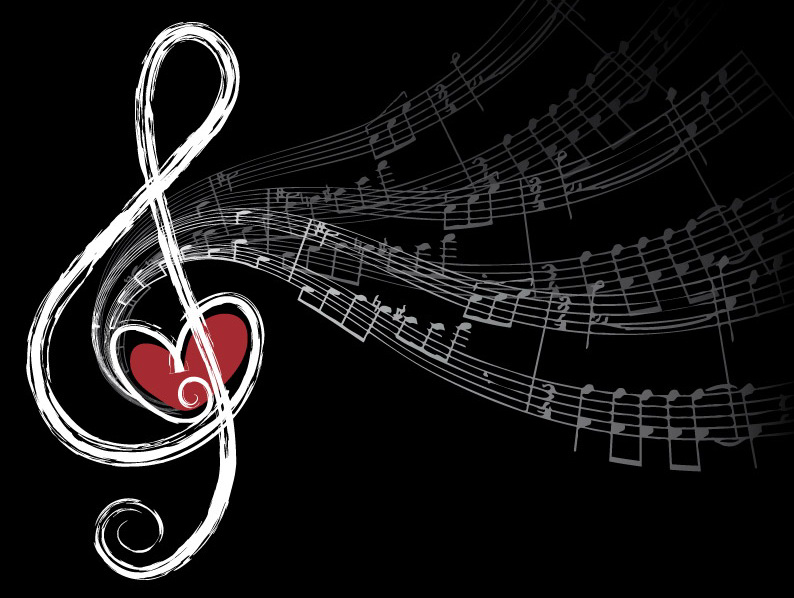 2 ТУР
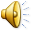 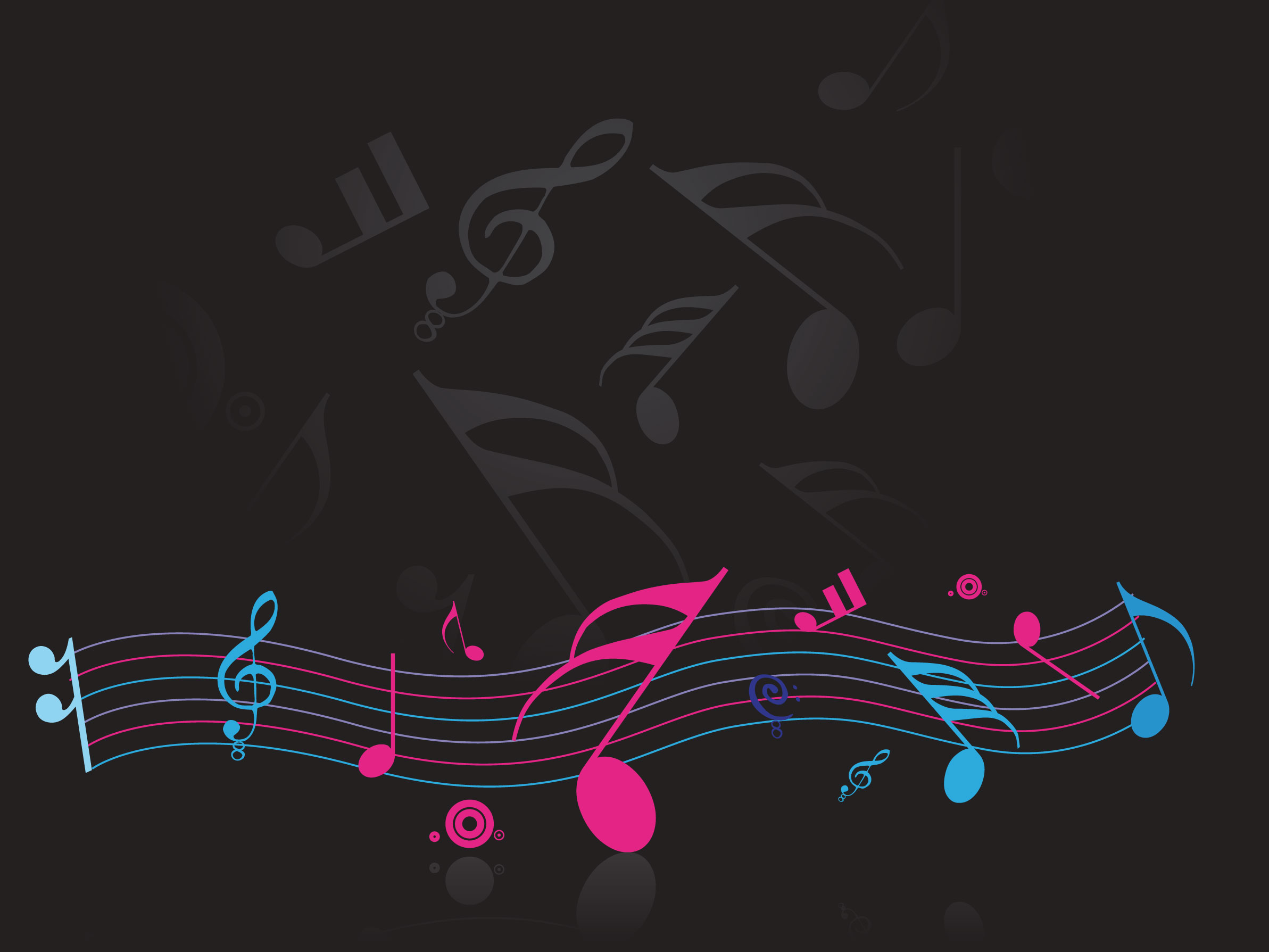 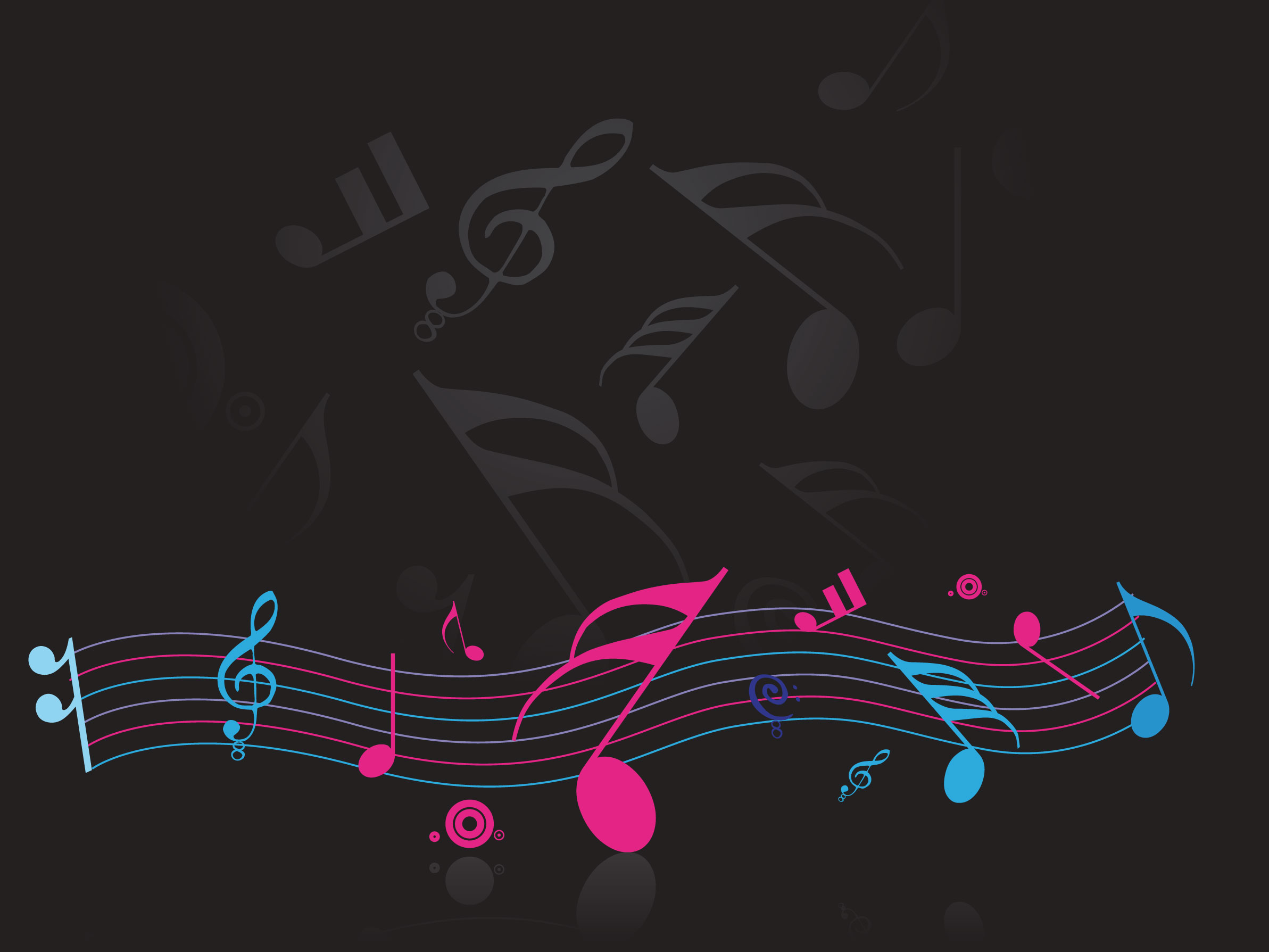 Наспівна мелодія
Розмір  ¾  характерний для…
Який тип фактури  використав Й.С. Бах в інвенціях і фугах?
вальсу
польки
речитатив
кантилена
акордовий
поліфонічний
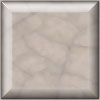 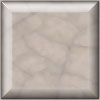 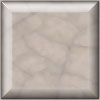 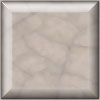 мелодія
динаміка
темп
ритм
Поступове зменшення сили звуку 
в музиці
Музичний темп, найбільш характерний для перших частин сонати і симфонії
Синкопований ритм характерний для…
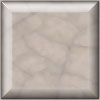 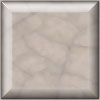 розмір
фактура
крещендо
дімінуендо
allegro
andante
маршу
свінгу
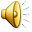 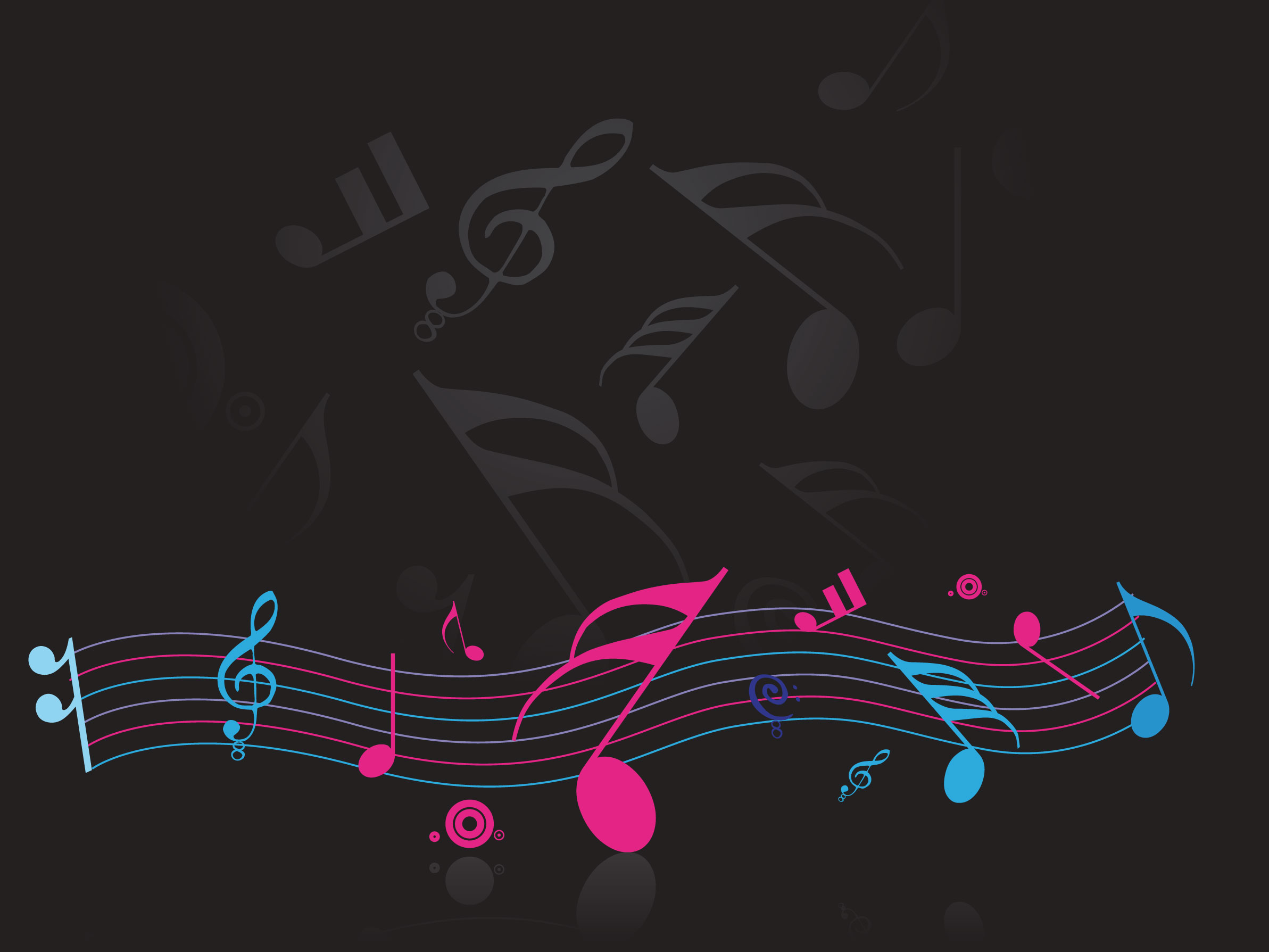 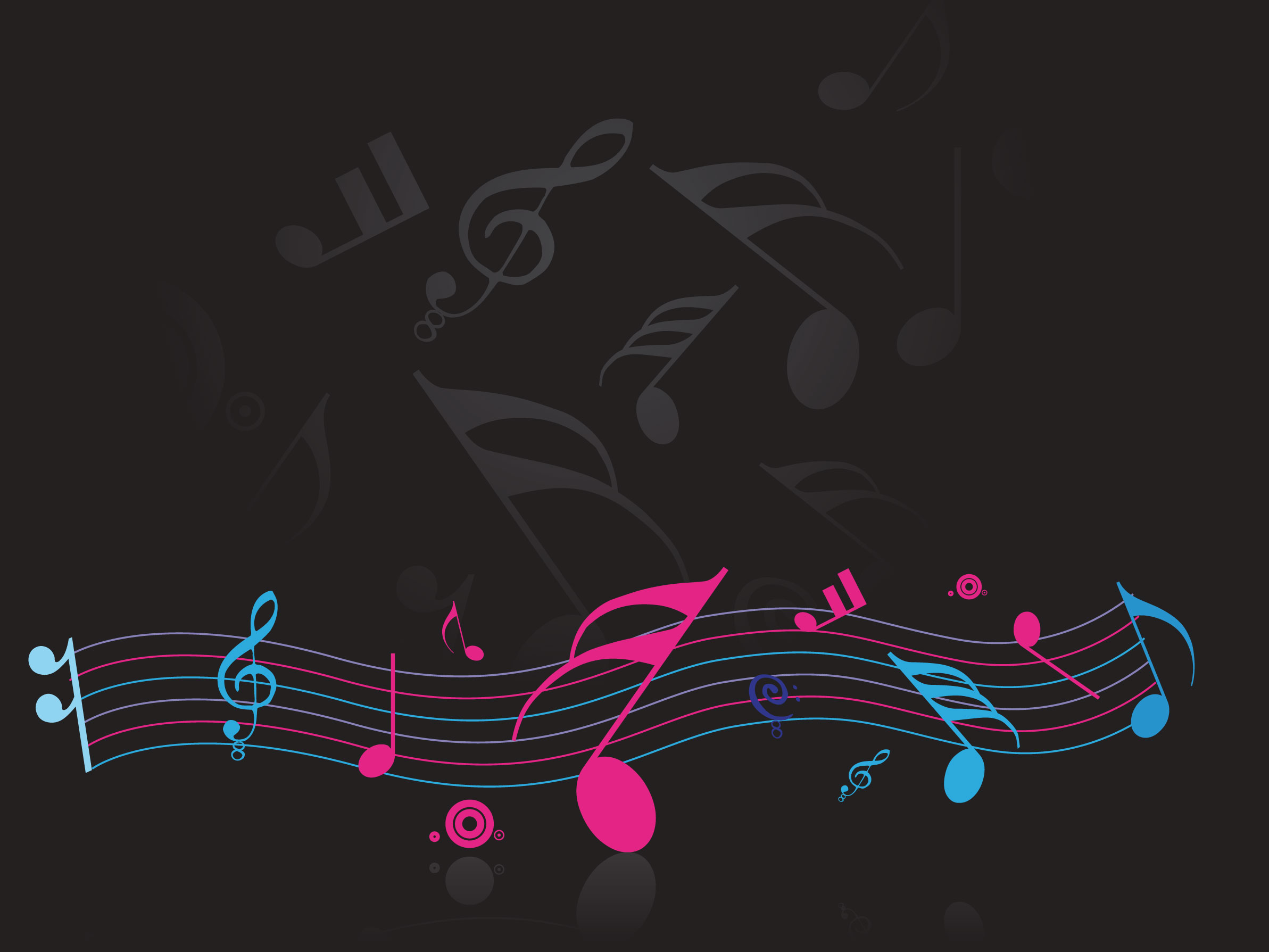 Музичний метр, характерний для маршу
В давньогрецькій міфології Гармонія була дочкою…
Виберіть картину, яка  ілюструє музичний твір в мажорному ладі
Зевса і Гери
Ареса і Афродіти
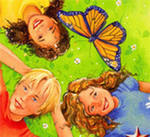 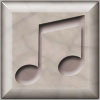 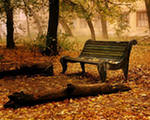 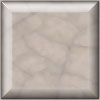 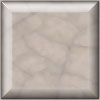 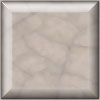 тридольний
чотиридольний
тембр
регістр
метр
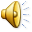 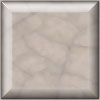 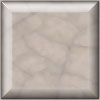 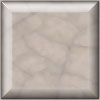 штрихи
гармонія
лад
Тембри якої групи інструментів потрібно було би використовувати при створенні пасторальної теми?
В якому регістрі можуть виконувати музику фагот і контрабас?
Визначте, які штрихи преважають в п’єсі Вілла Лобоса «Бразильська бахіана №5»
низькому
середньому
мідних духових
дерев’яних духових
staccato
legato
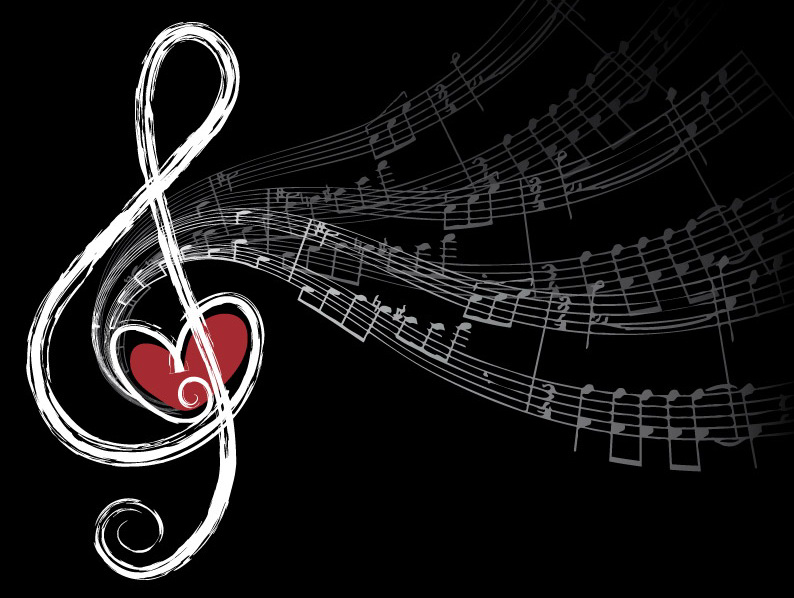 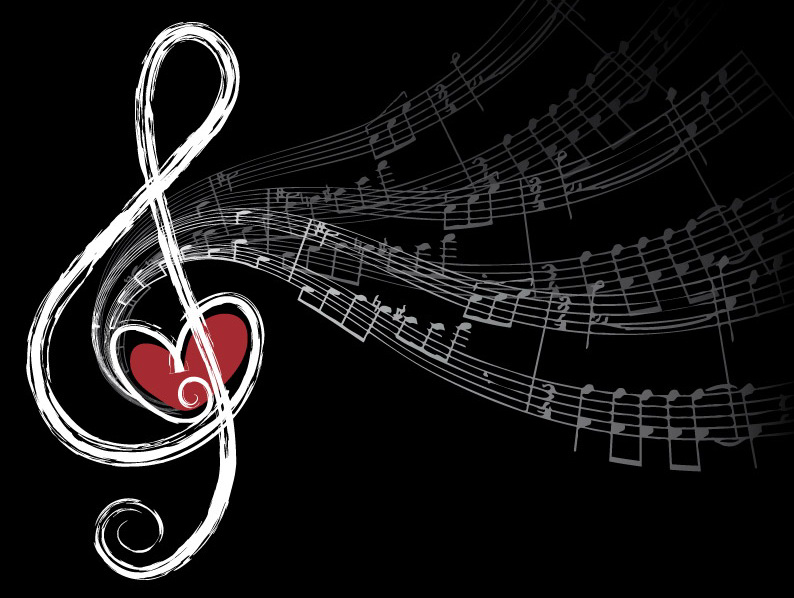 3 ТУР
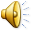 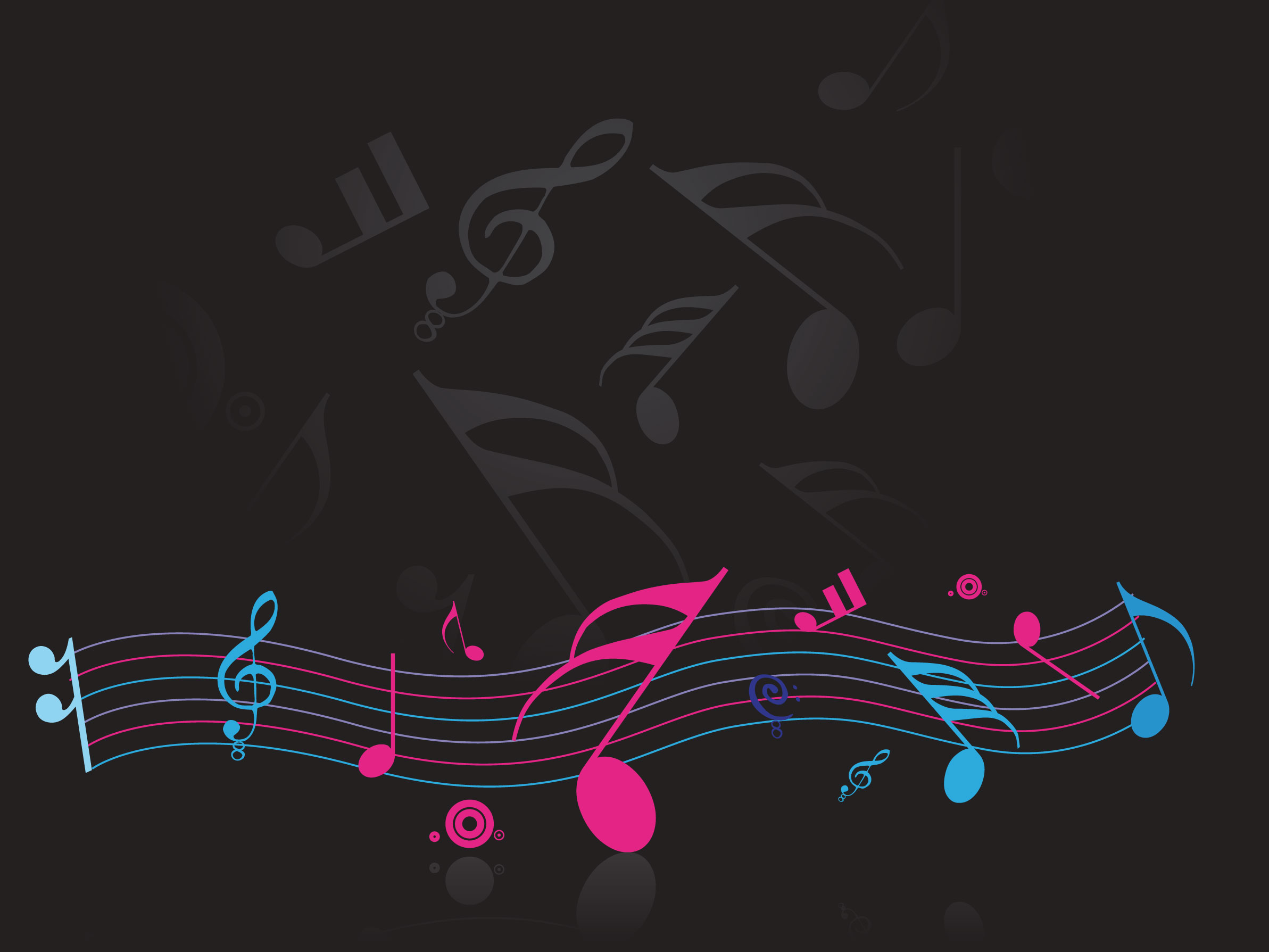 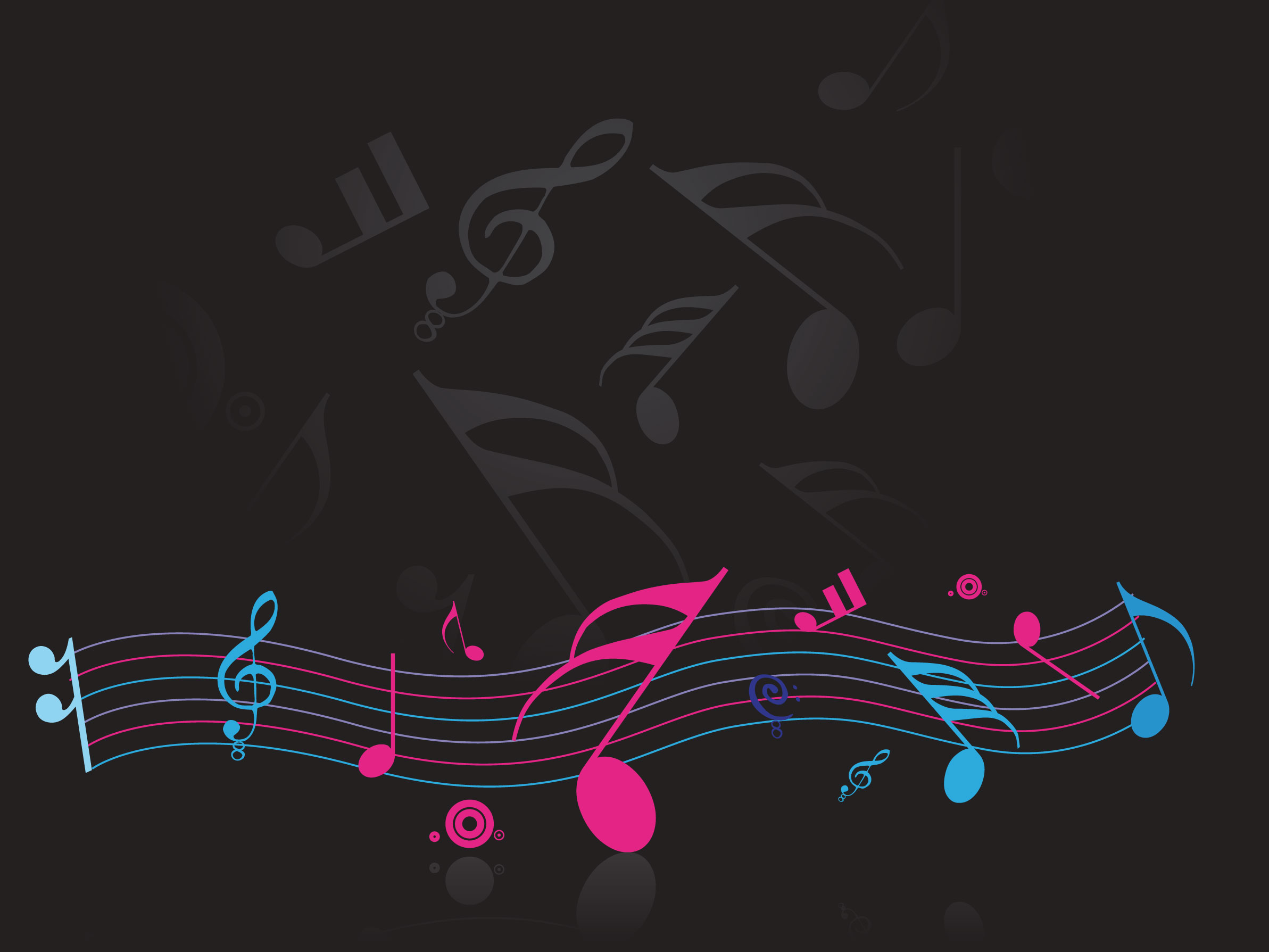 Категорії запитань
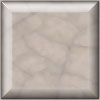 Інструменти симфонічного оркестру
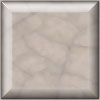 Музичні жанри
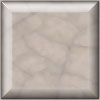 Програмна музика
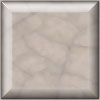 Загальні знання
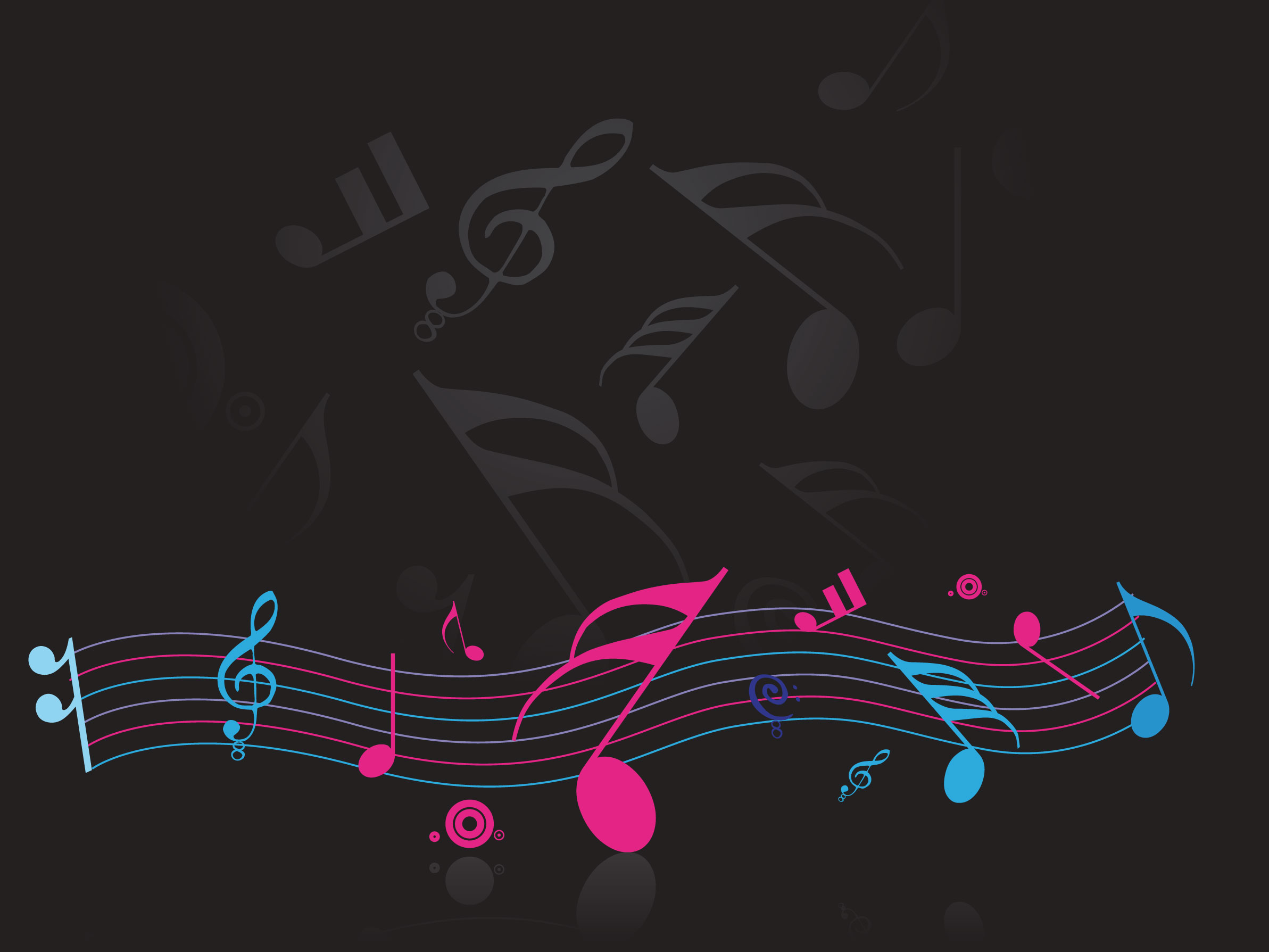 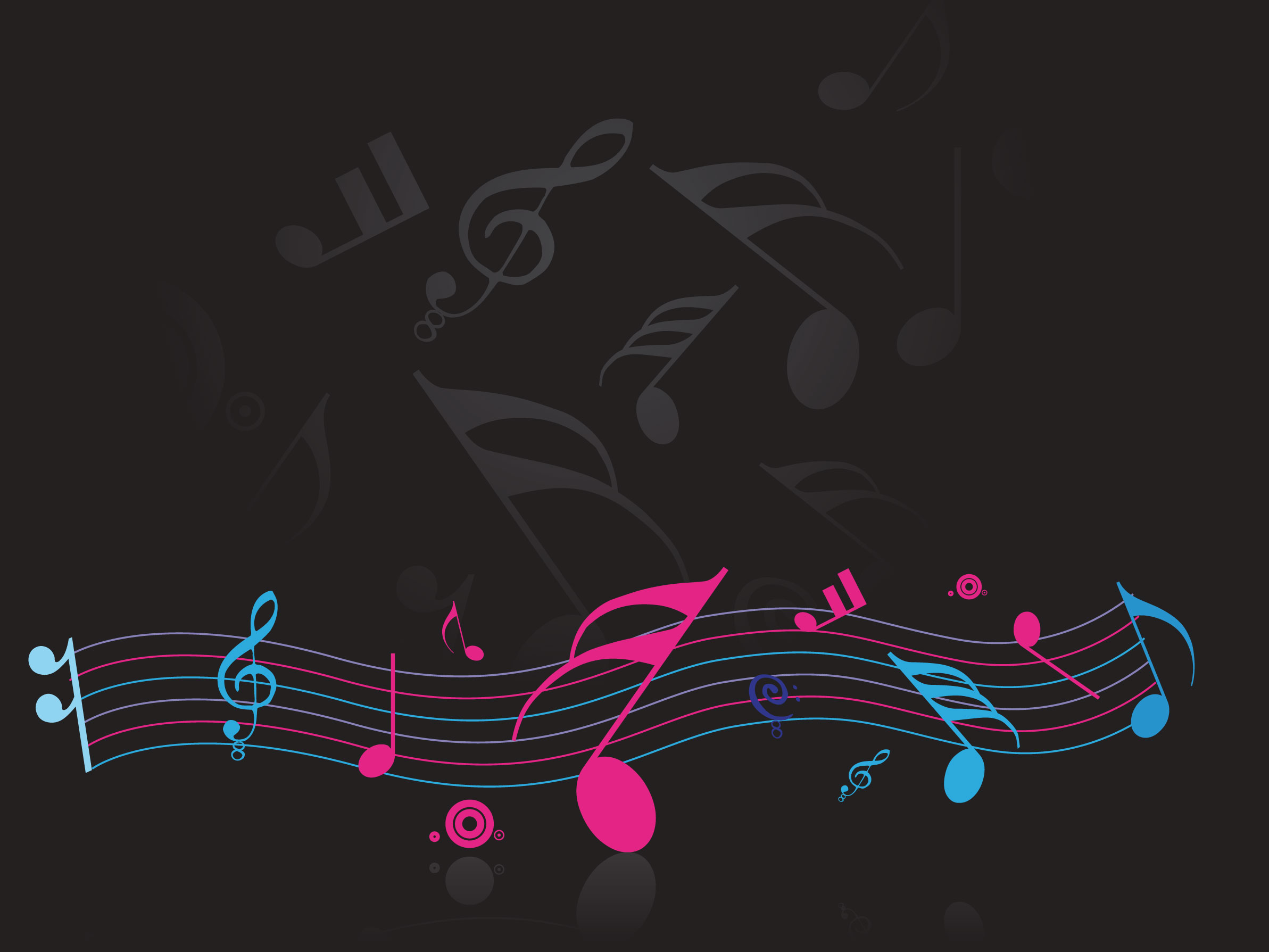 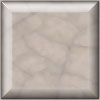 1
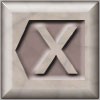 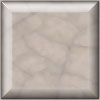 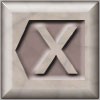 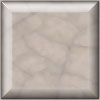 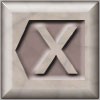 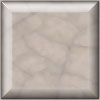 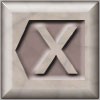 2
3
4
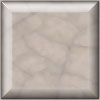 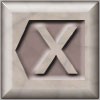 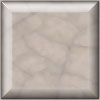 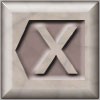 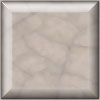 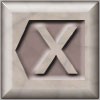 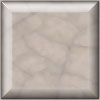 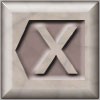 5
6
7
8
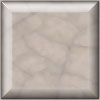 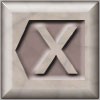 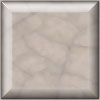 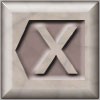 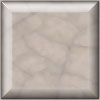 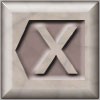 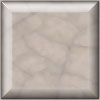 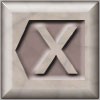 9
10
11
12
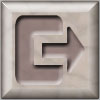 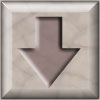 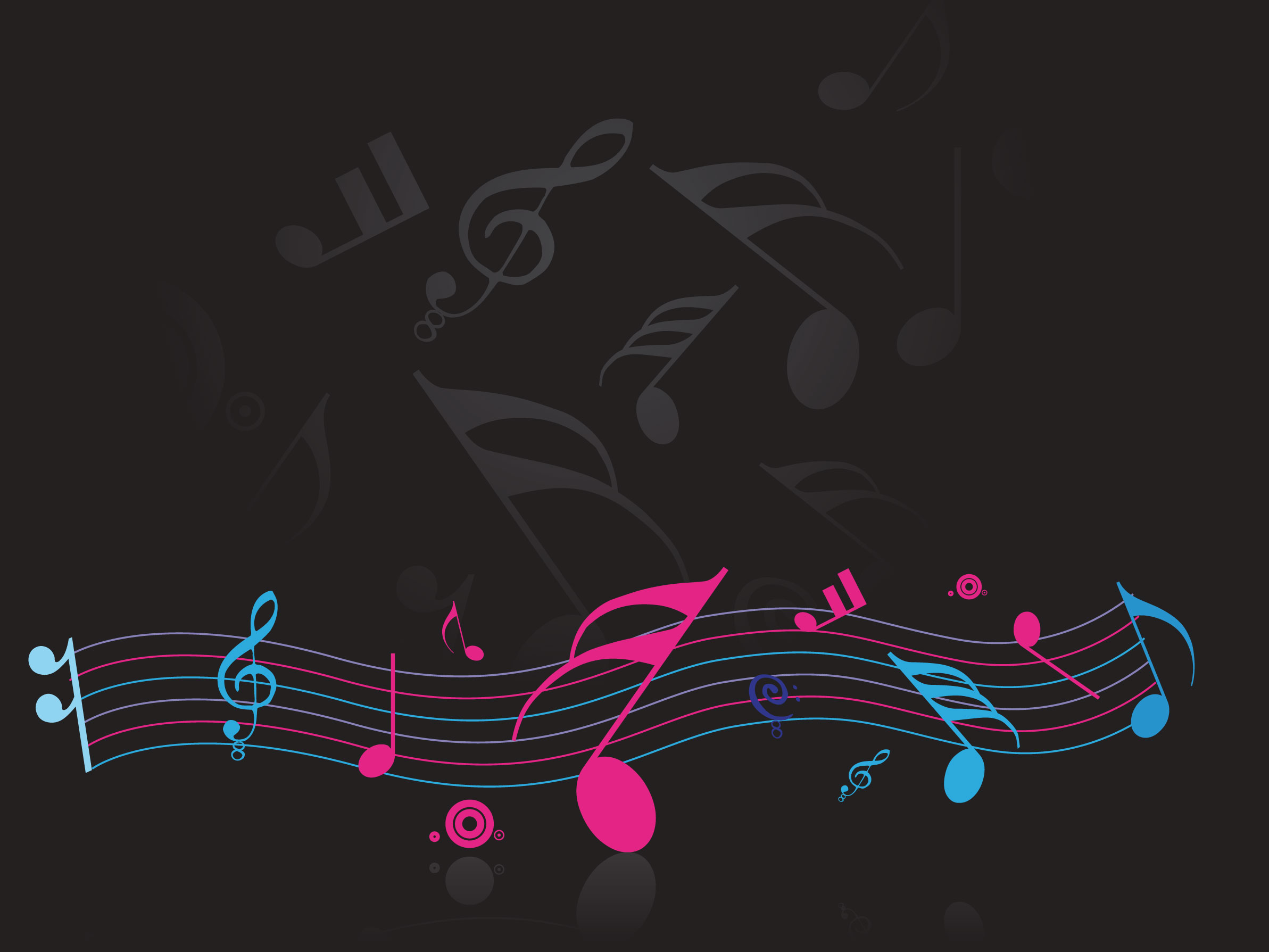 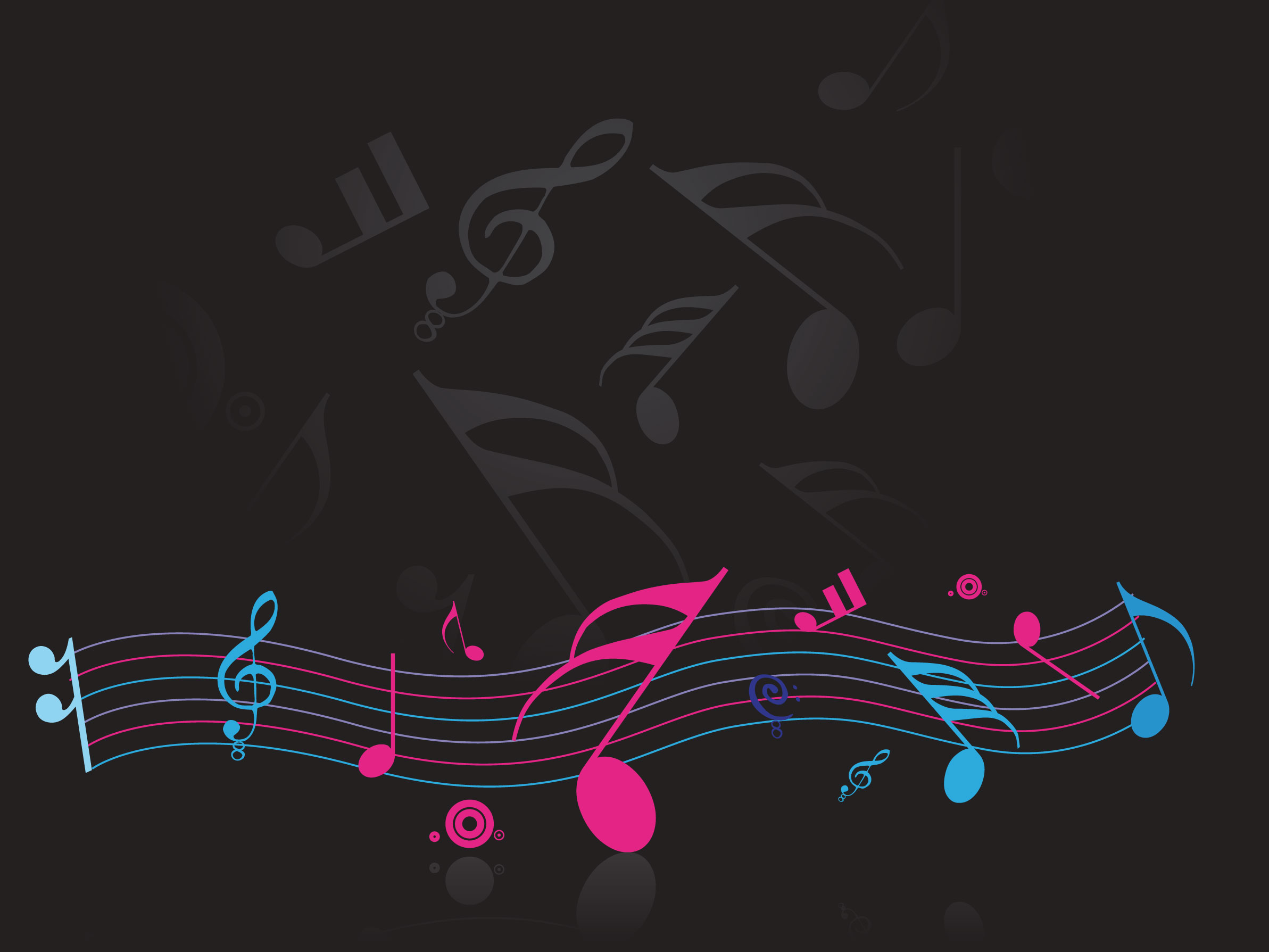 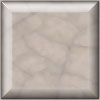 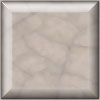 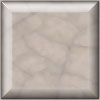 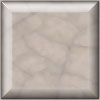 1
2
3
4
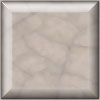 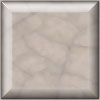 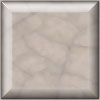 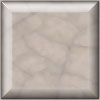 5
6
7
8
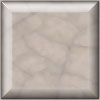 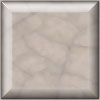 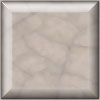 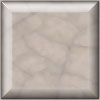 9
10
11
12
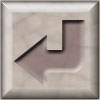 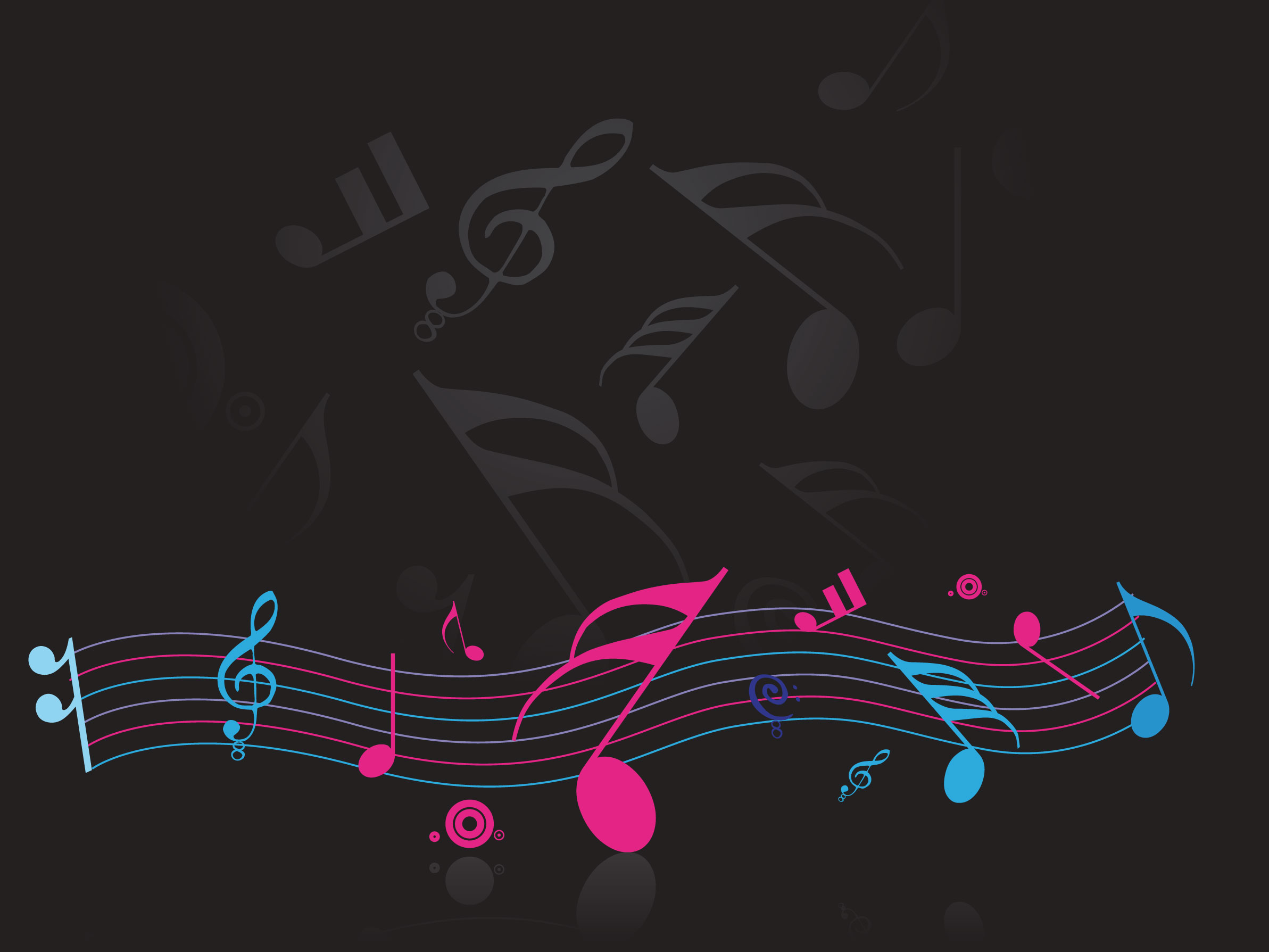 Інструменти симфонічного оркестру
Англійський рожок –
різновид гобоя
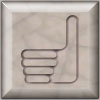 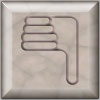 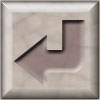 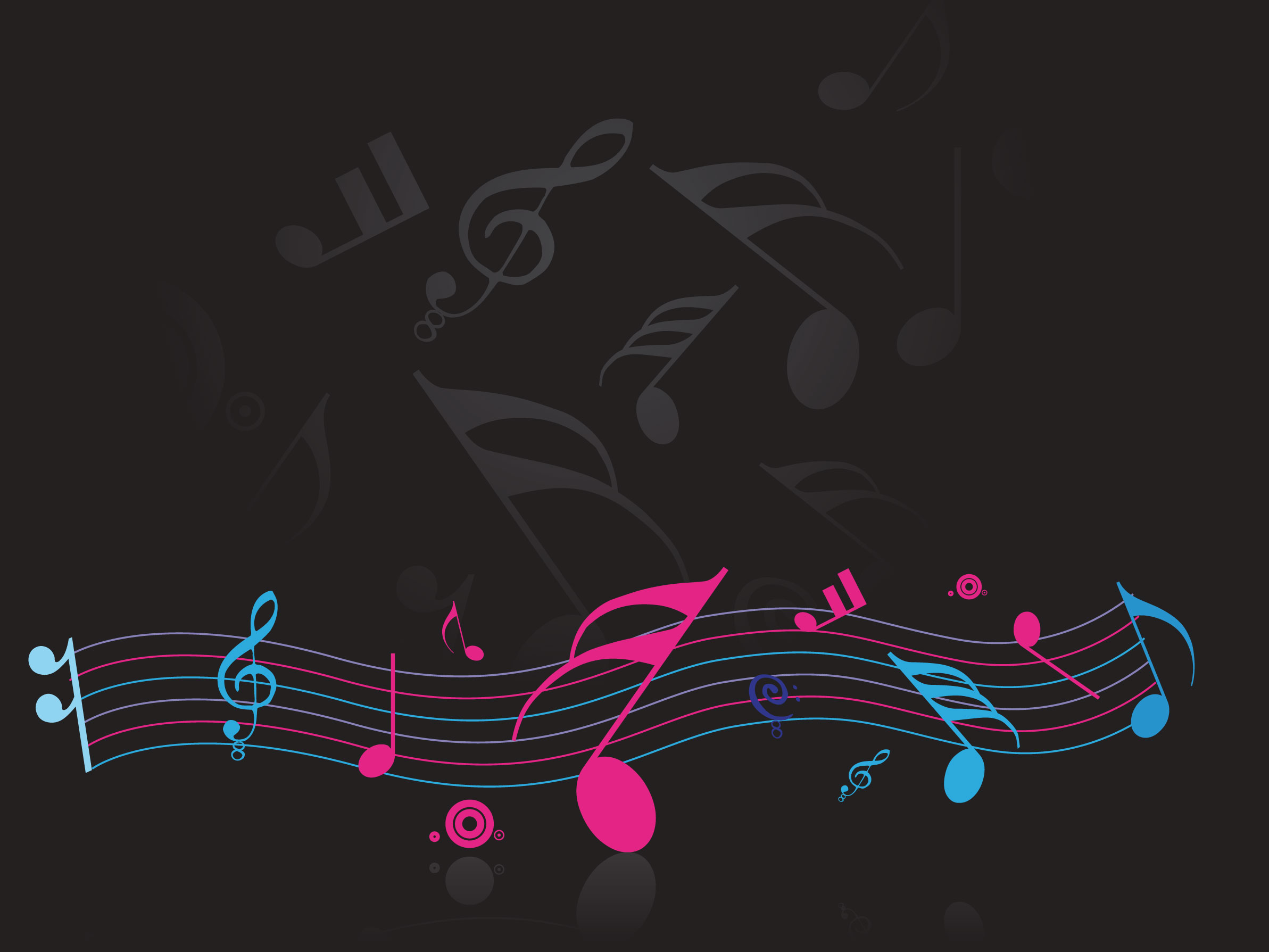 Інструменти симфонічного оркестру
Флейта, кларнет, гобой –
мідні духові інструменти
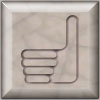 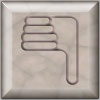 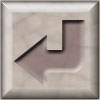 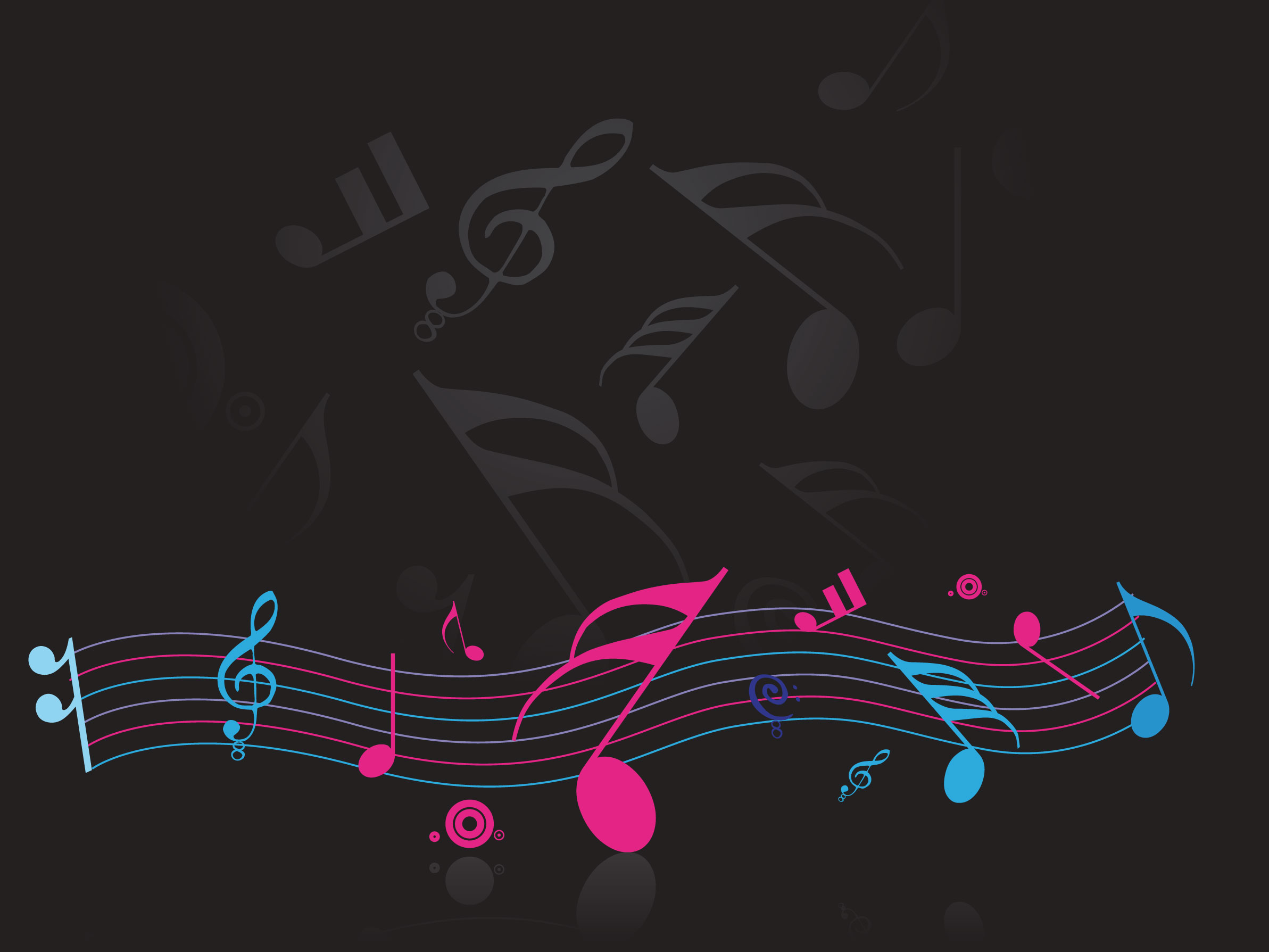 Інструменти симфонічного оркестру
Челеста за зовнішнім виглядом 
нагадує арфу
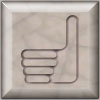 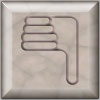 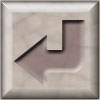 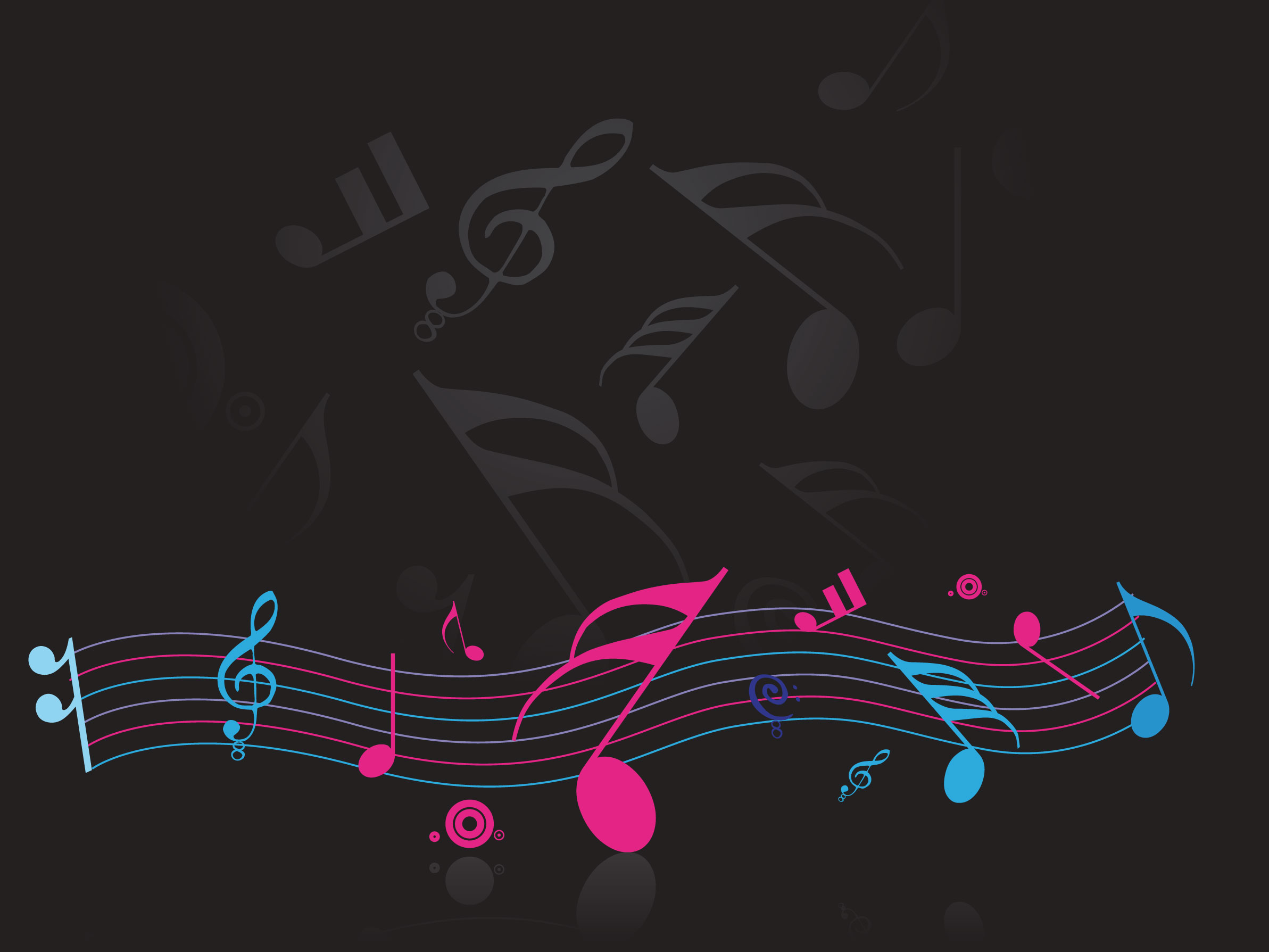 Музичні жанри
Концерт-це чотирьохчастинний твір для симфонічного оркестру
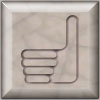 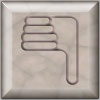 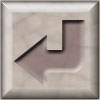 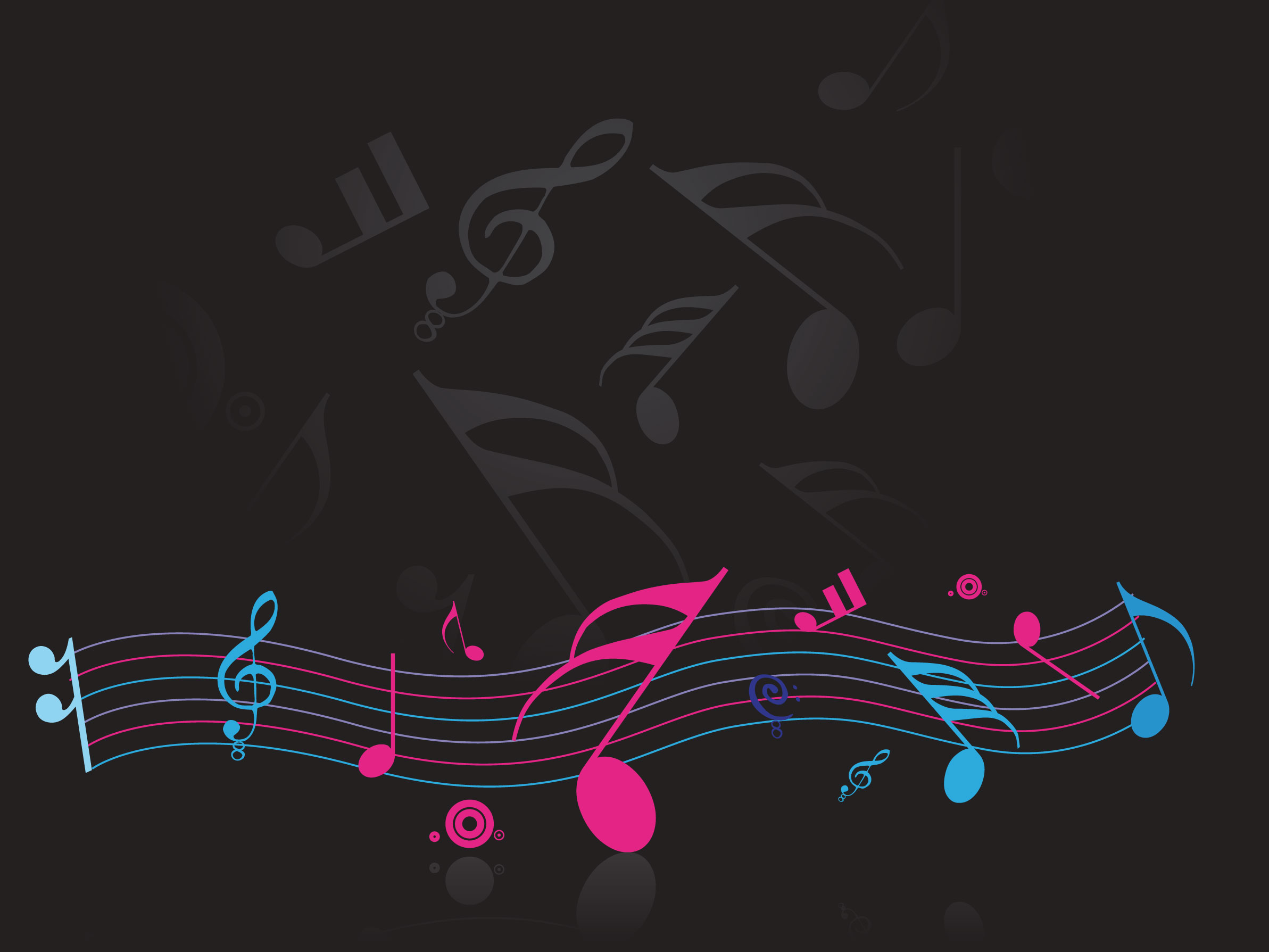 Музичні жанри
Попередником вальсу 
вважається  лендлер
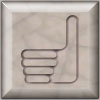 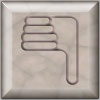 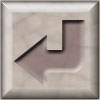 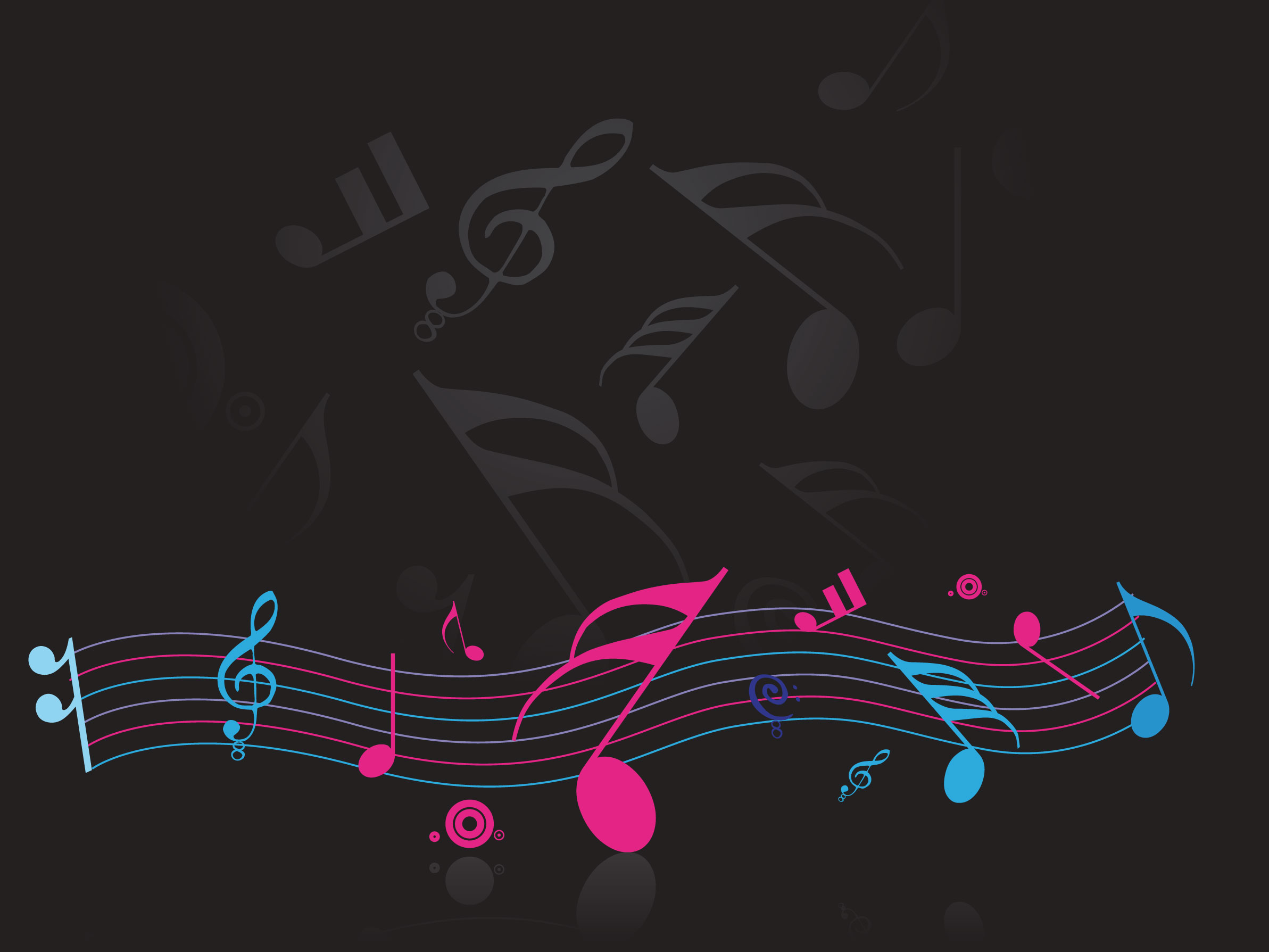 Музичні жанри
Фея Драже – героїня балету П. І. Чайковского
«Лебедине озеро»
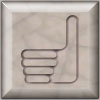 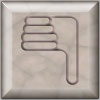 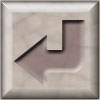 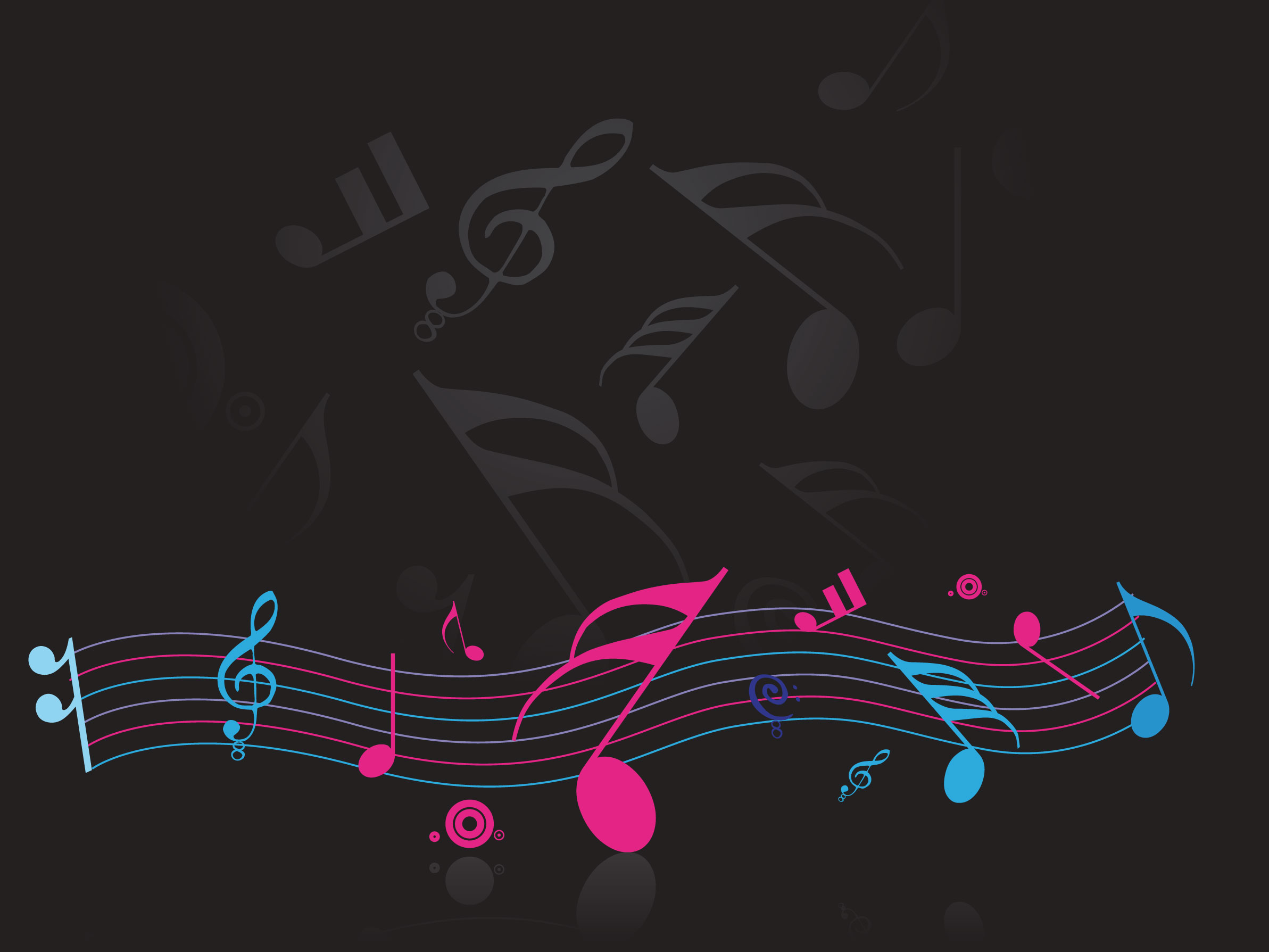 Програмна музика
Жорж Бізе – автор опер “Кармен”
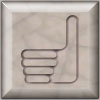 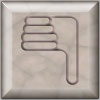 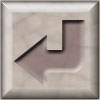 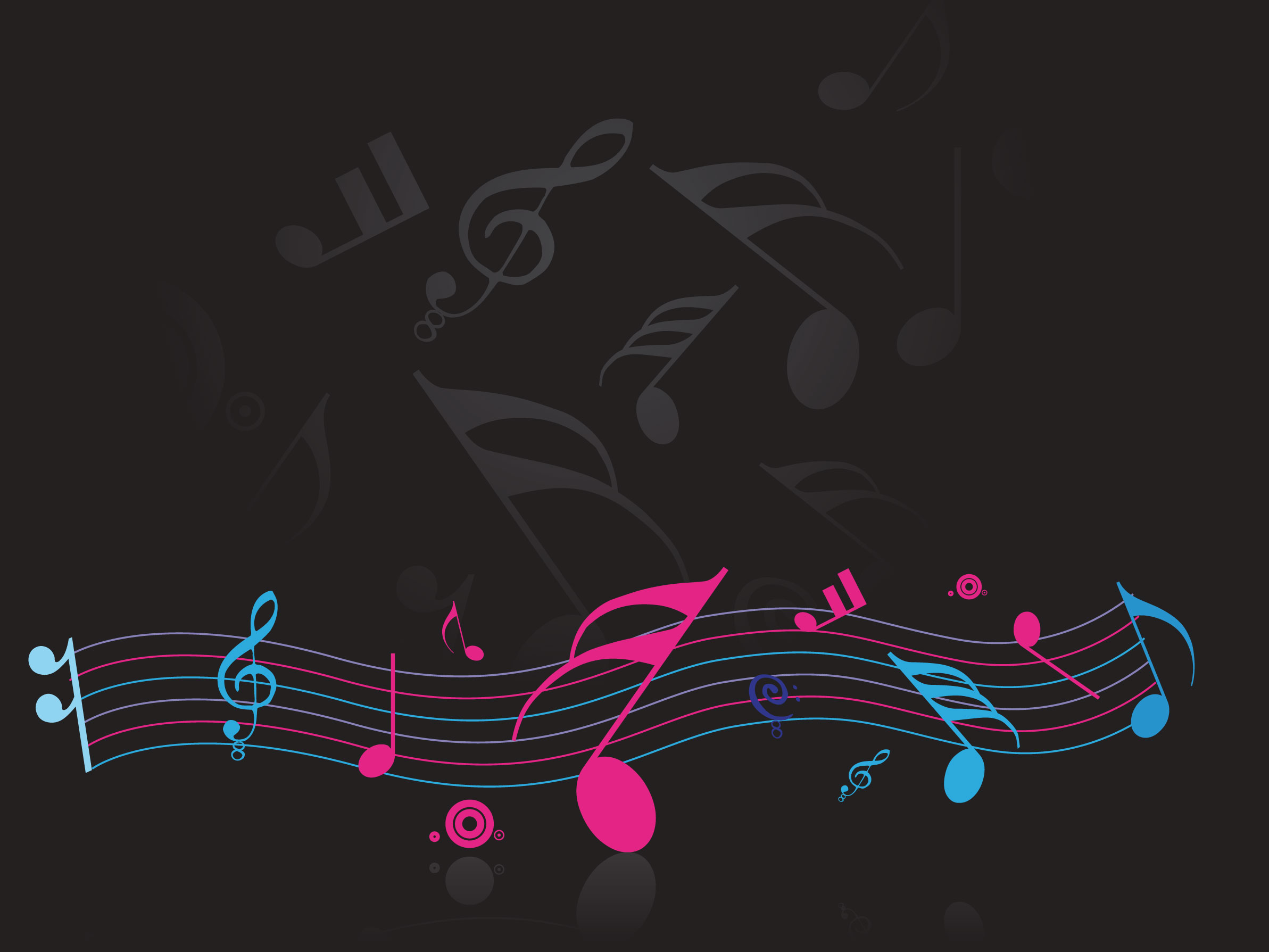 Програмна музика
“Стіна” –назва рок-опери гурту “Pink Floyd”
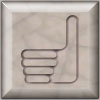 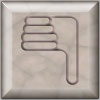 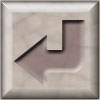 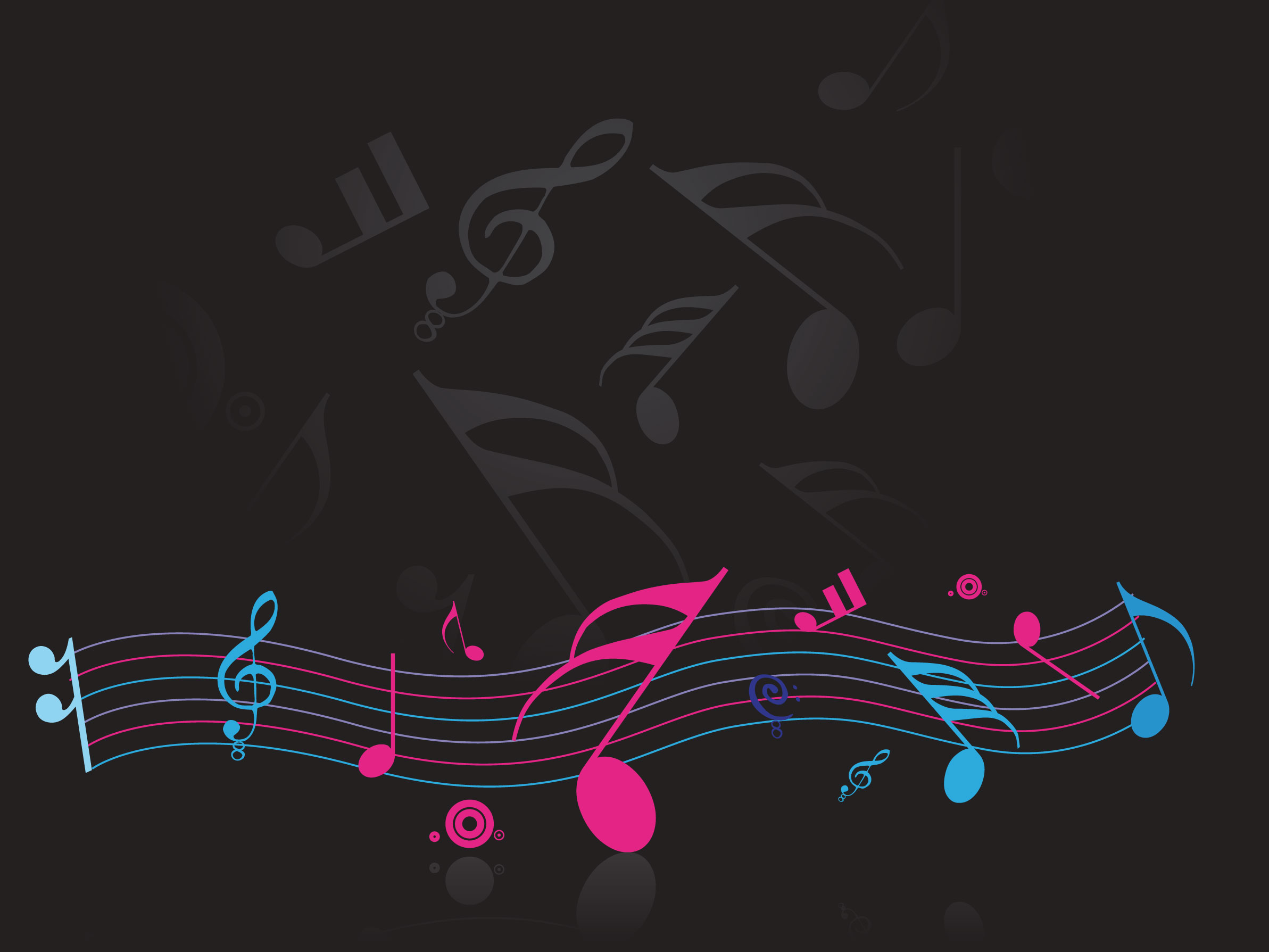 Програмна музика
Йоган Штраус написав балет “Гаяне”
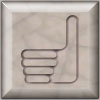 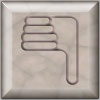 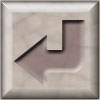 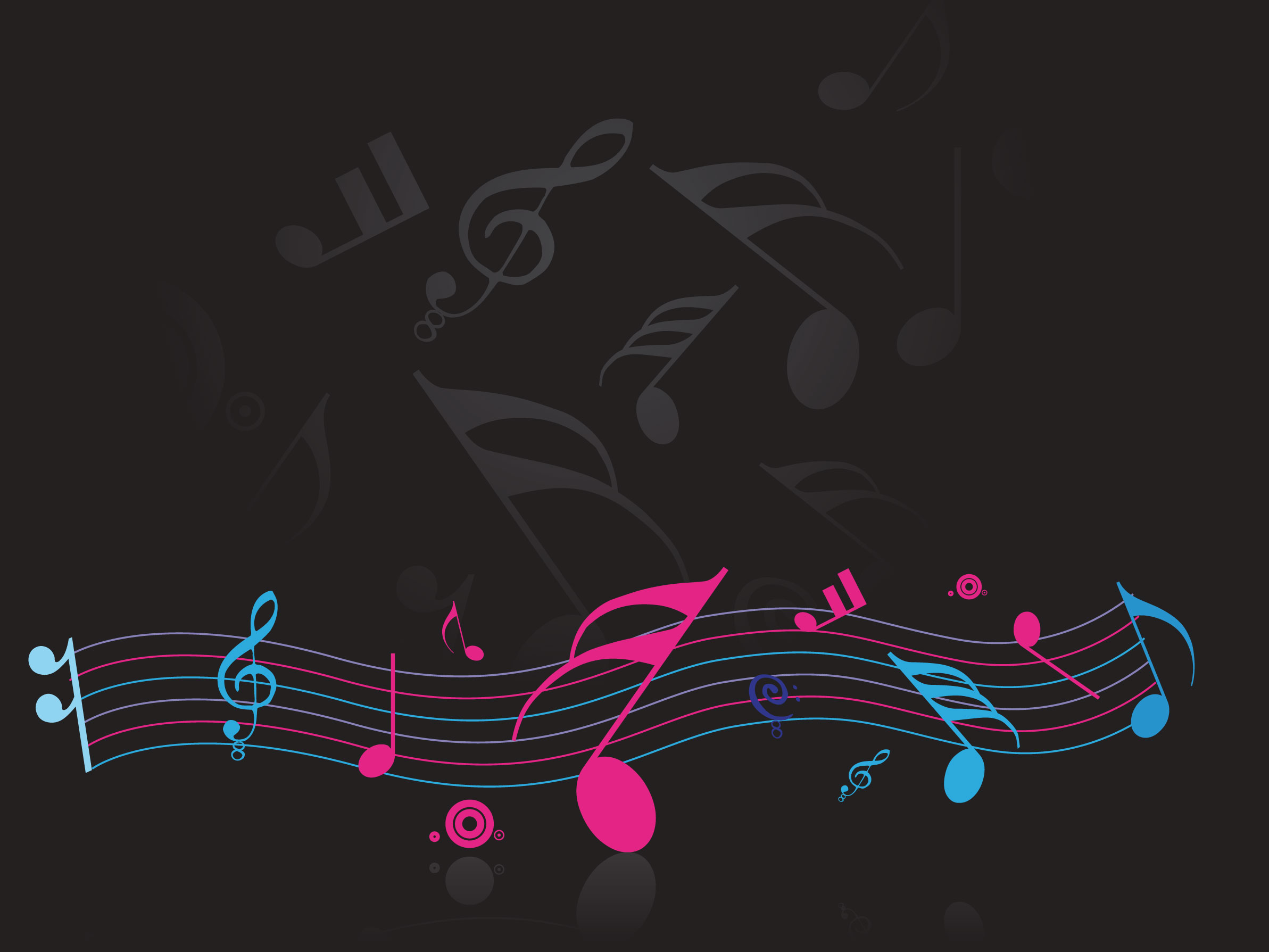 Загальні знання
Опера-буффа – велика серйозна опера
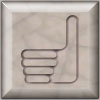 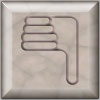 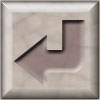 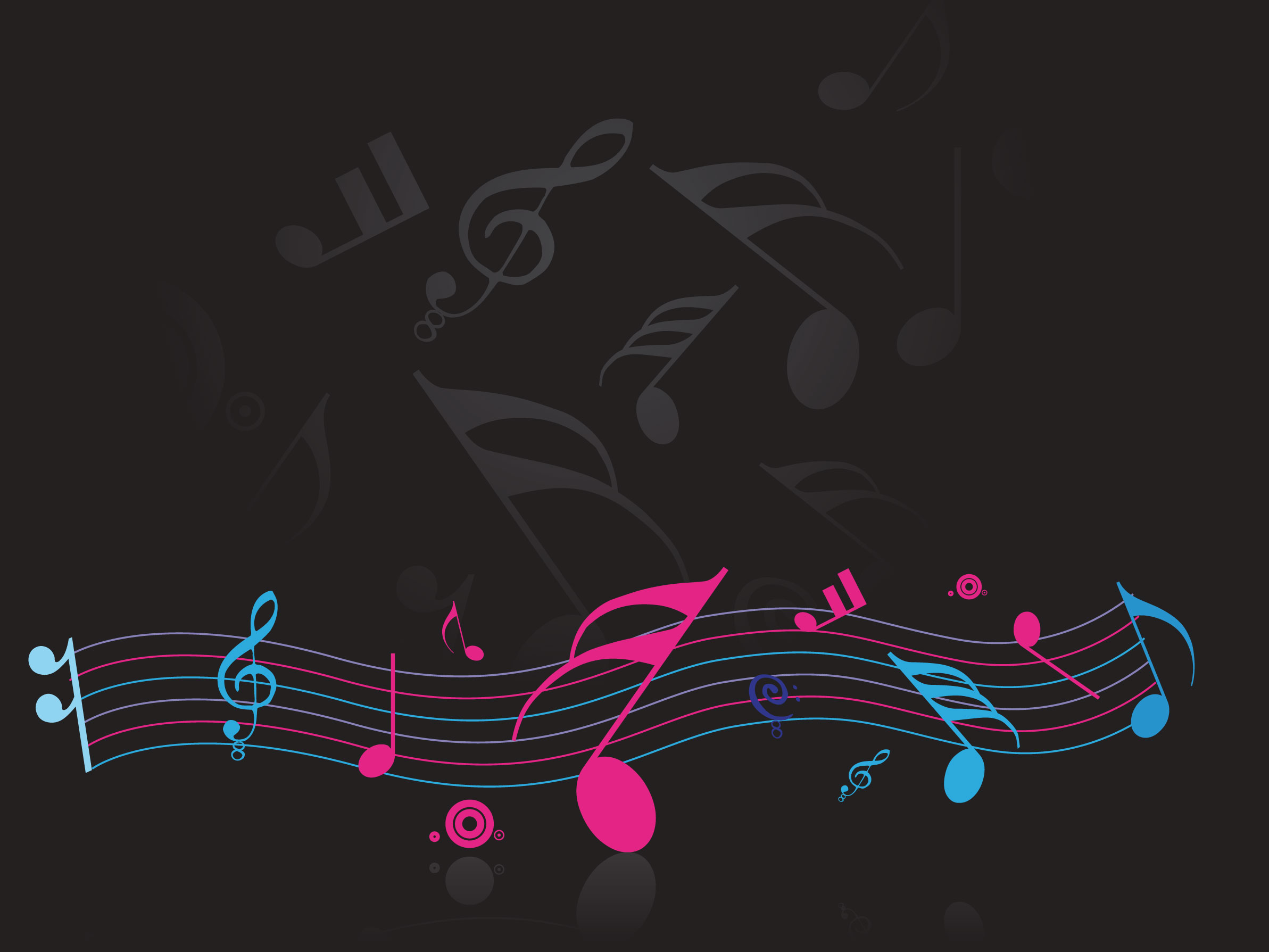 Загальні знання
Михайло Вербицький  є автором музичного
 тексту Гімну України
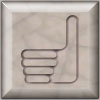 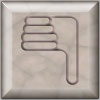 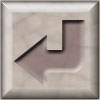 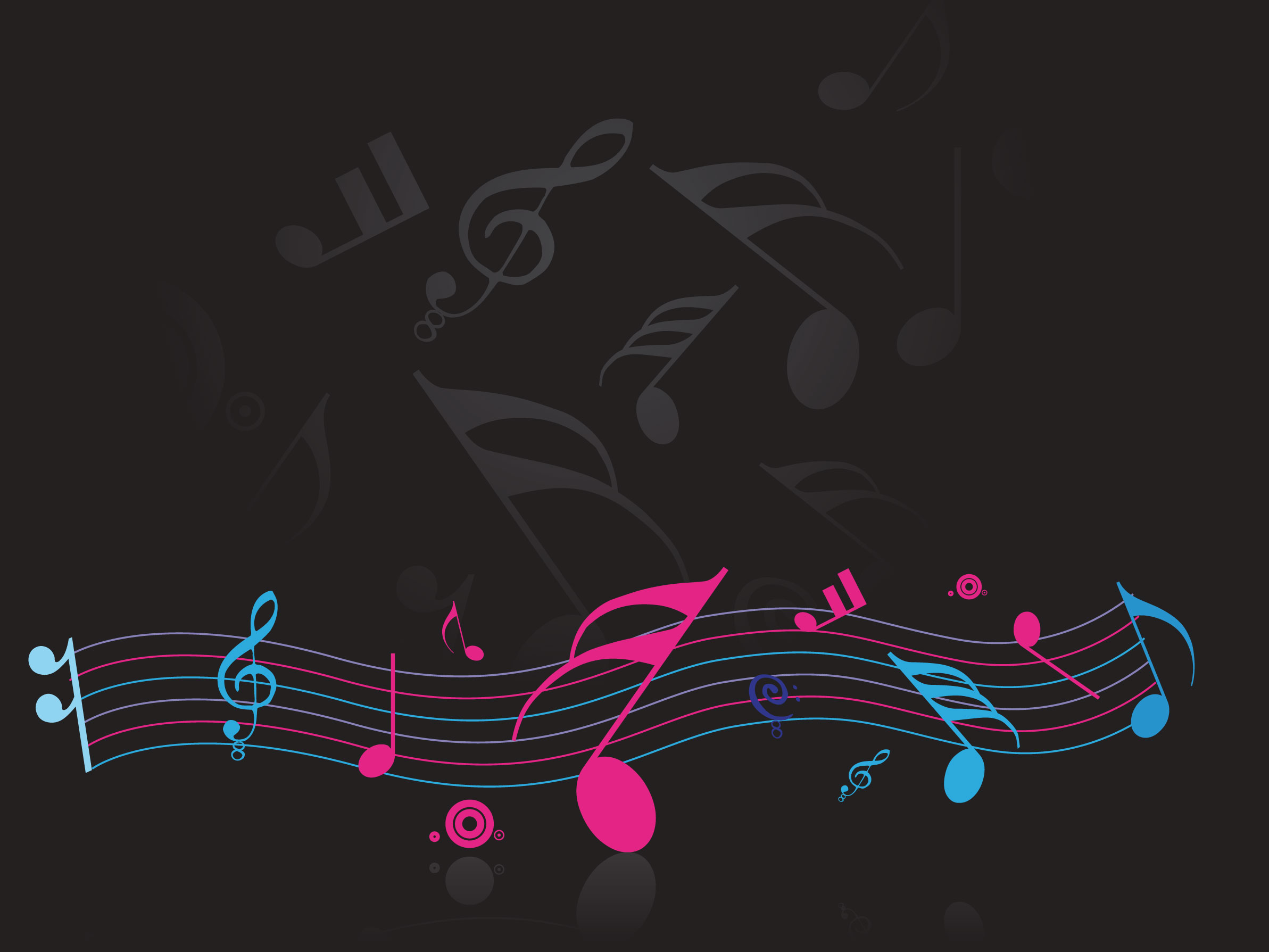 Загальні знання
Піцикато – це особливий прийом гри 
на струнних смичкових інструментах, 
при якому виконавець грає тільки пальцями,
 защипуючи струни
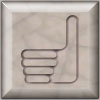 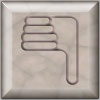 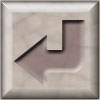 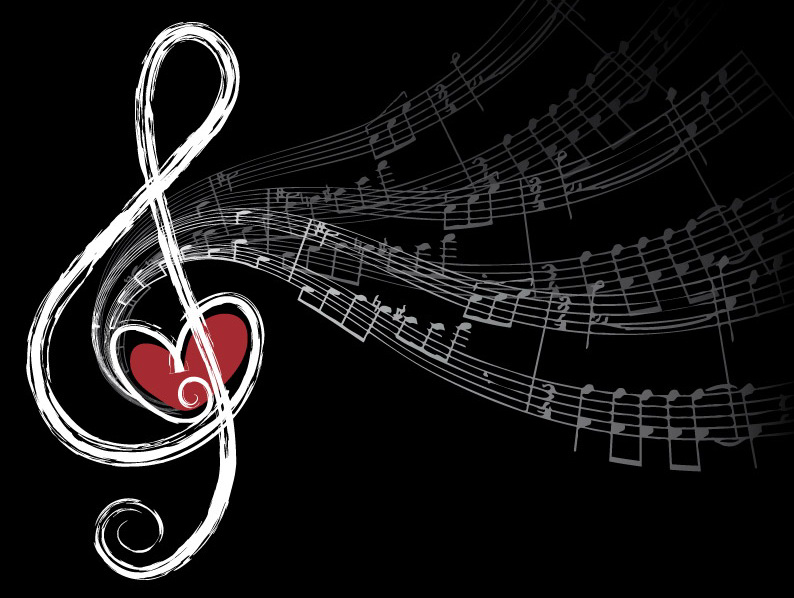 ГРУ
ЗАВЕРШЕНО
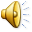